Patient  examination
Department of Trauma Surgery
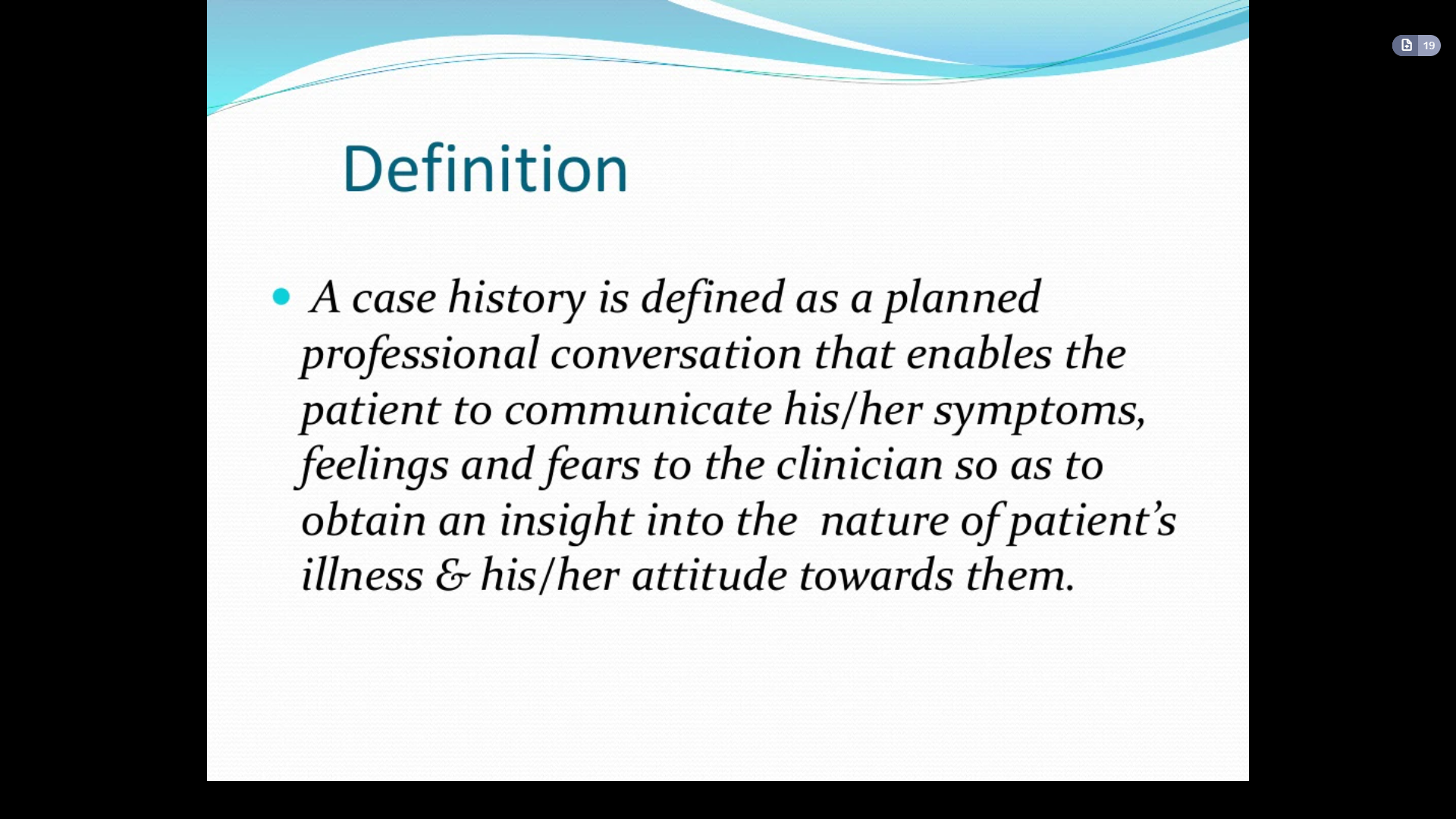 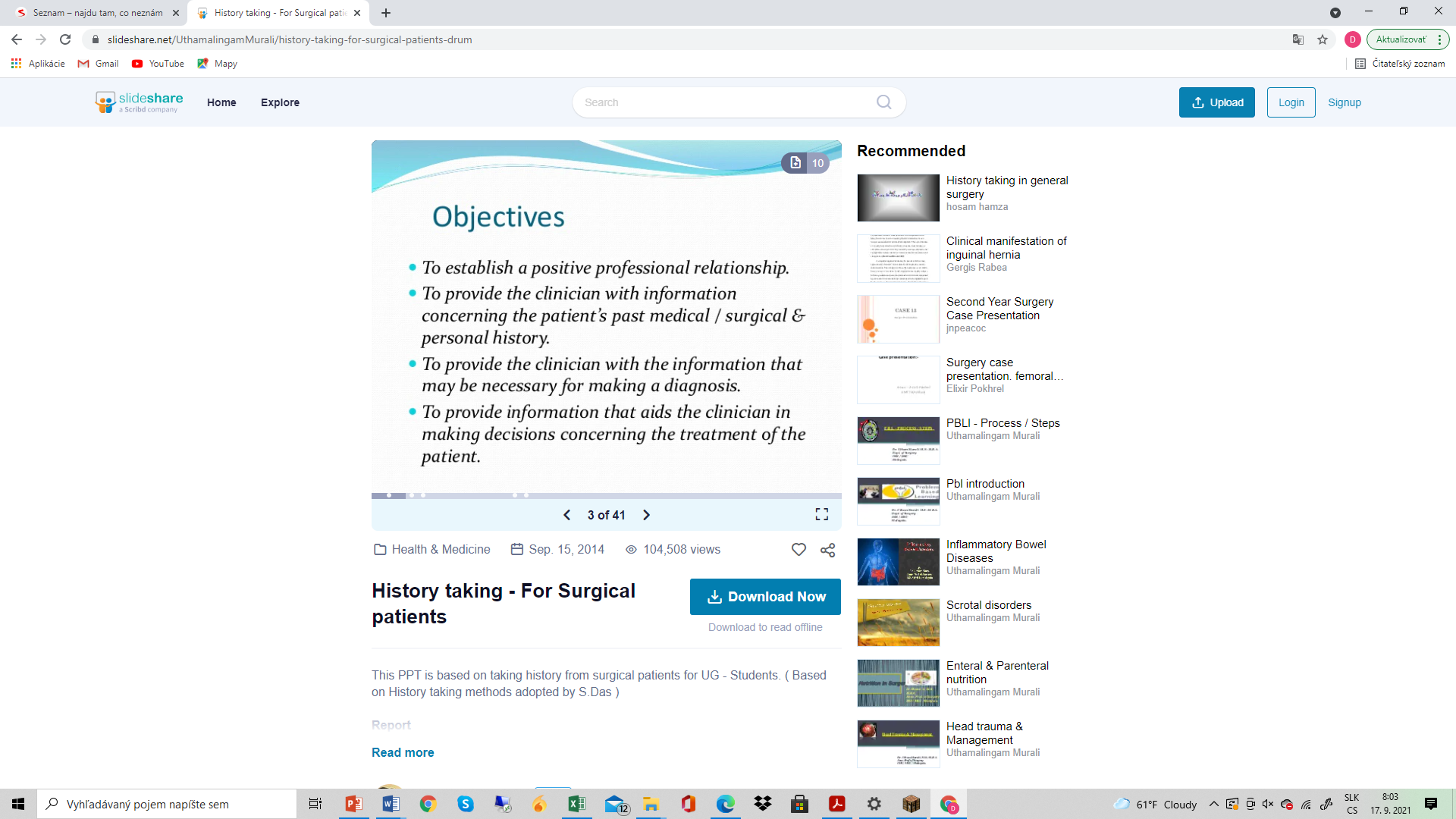 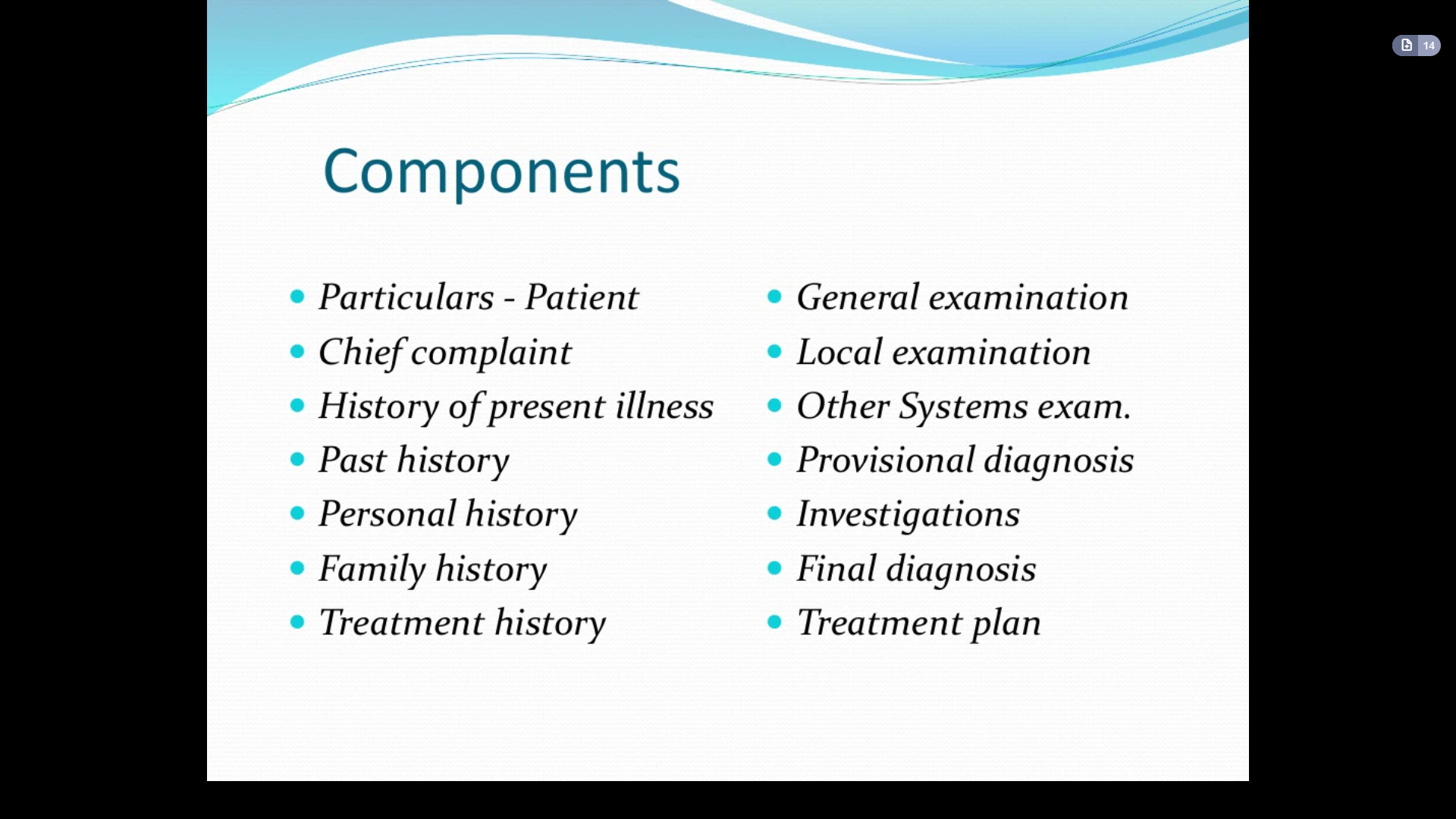 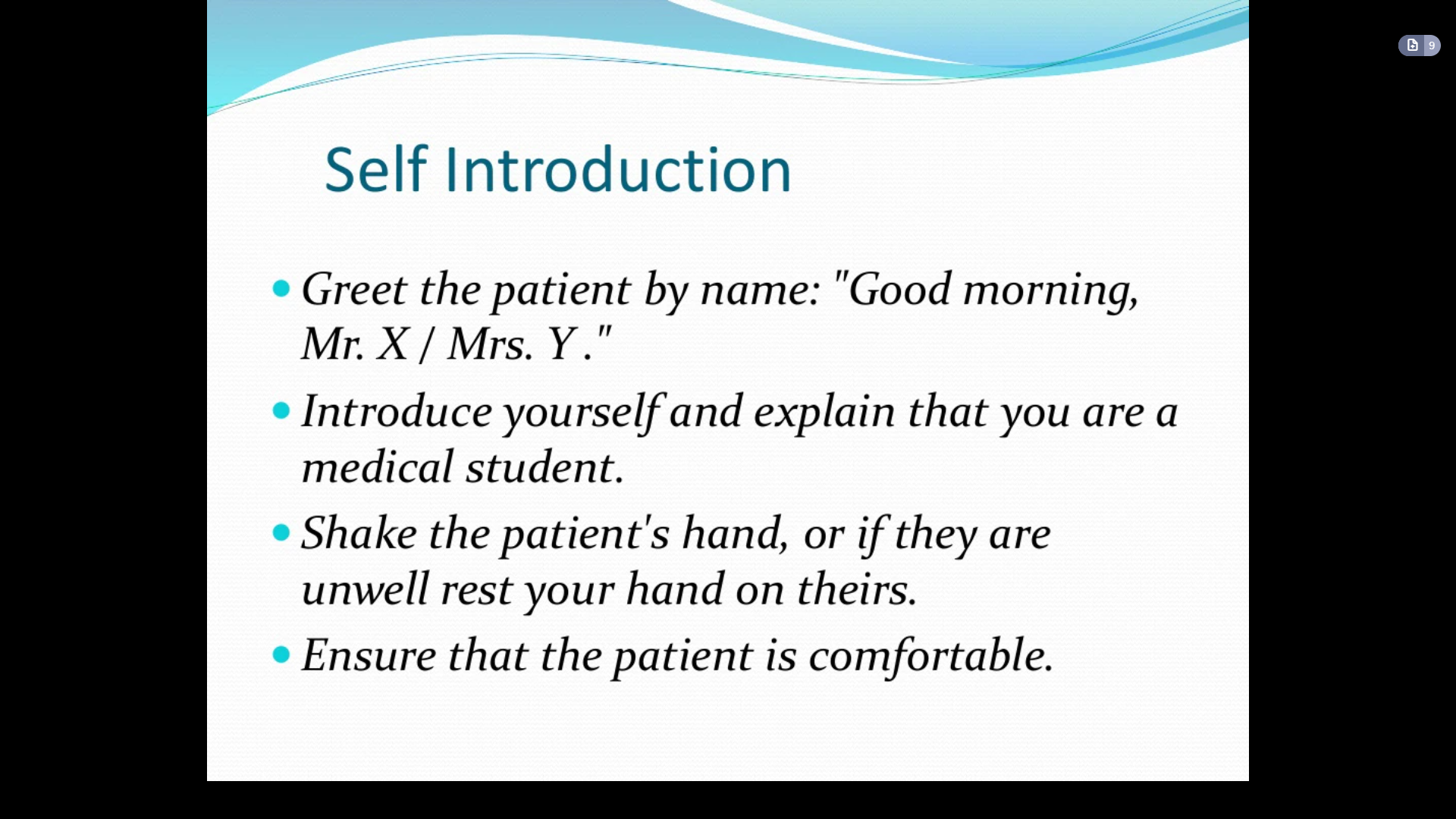 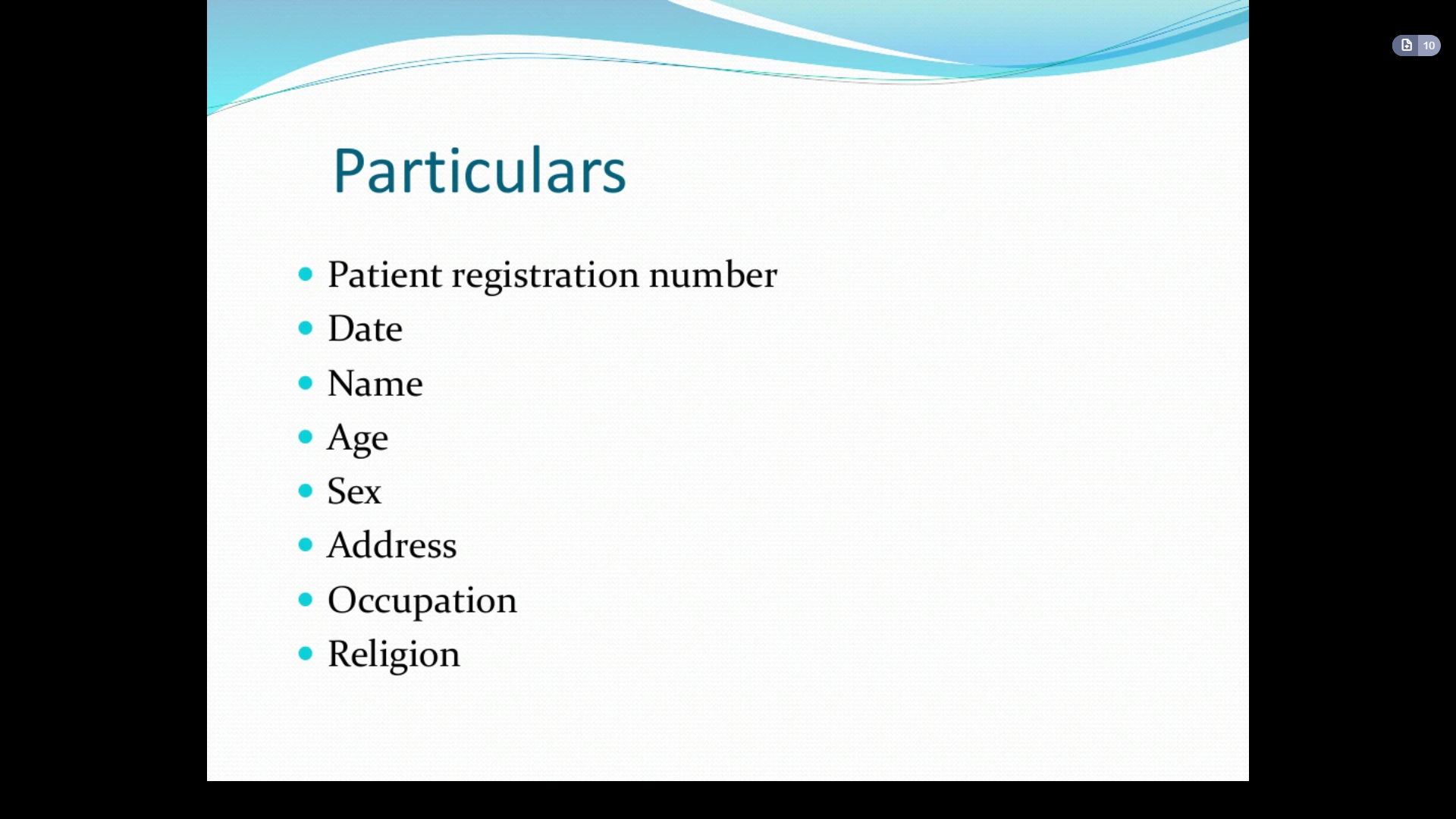 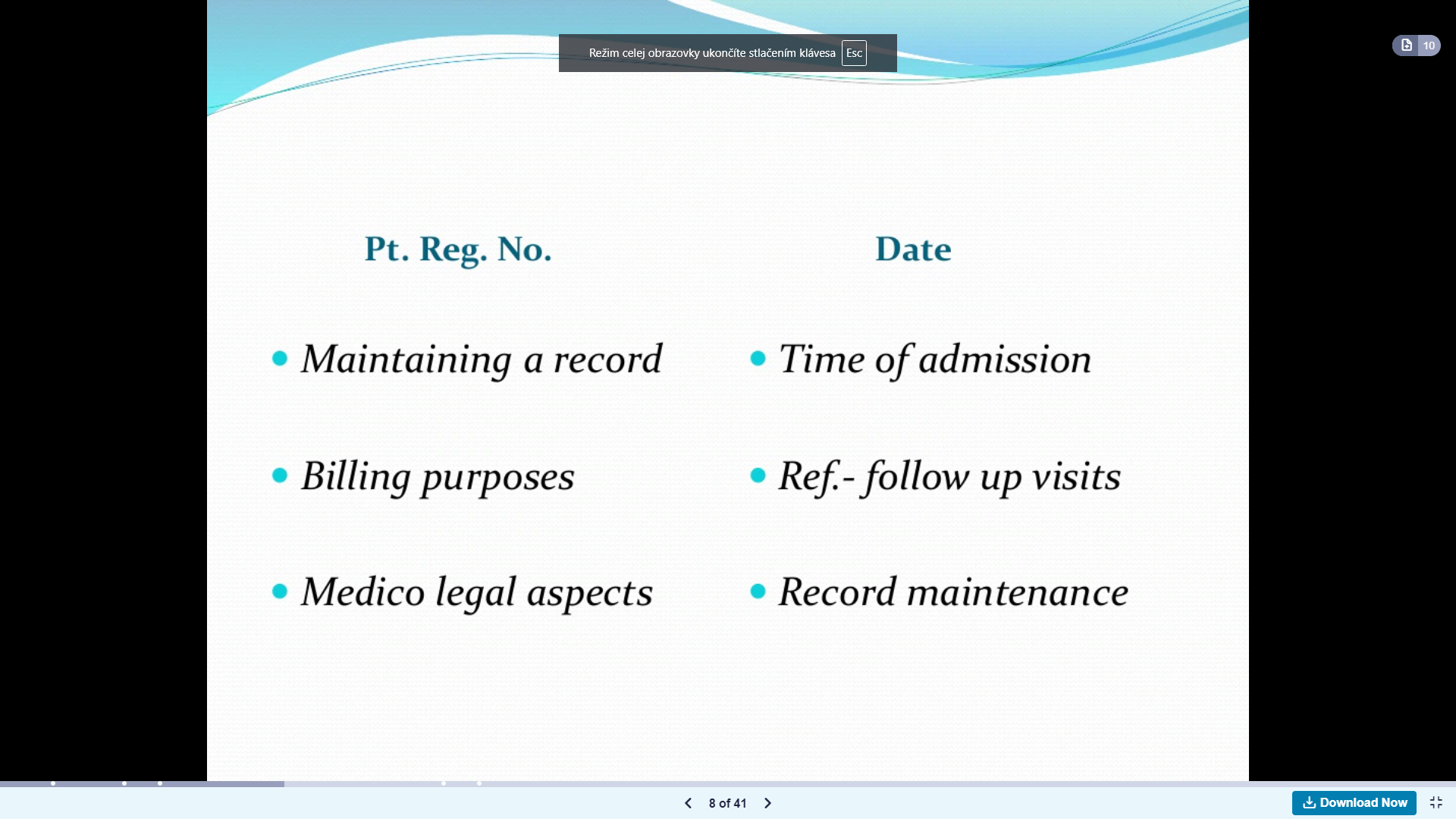 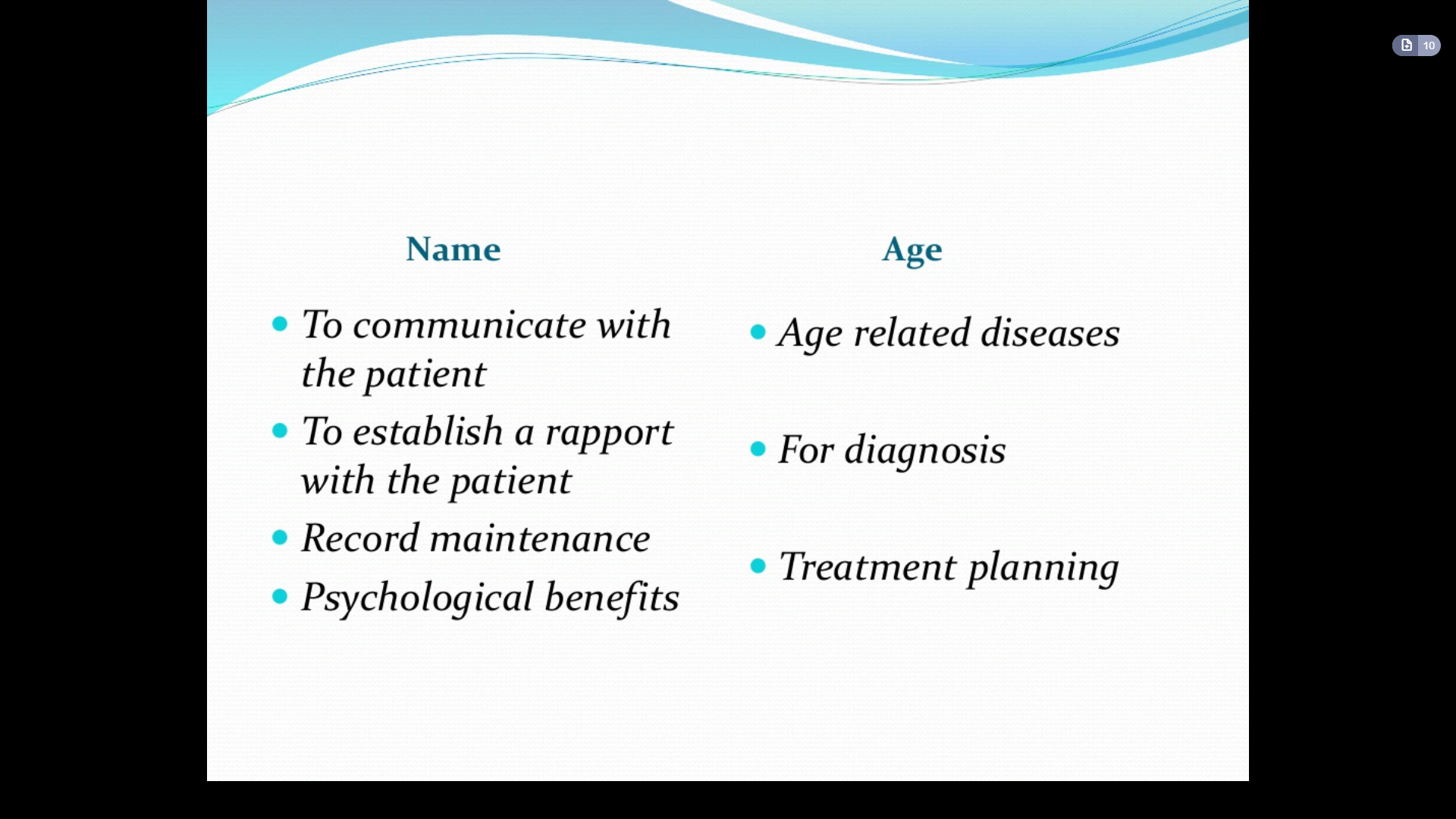 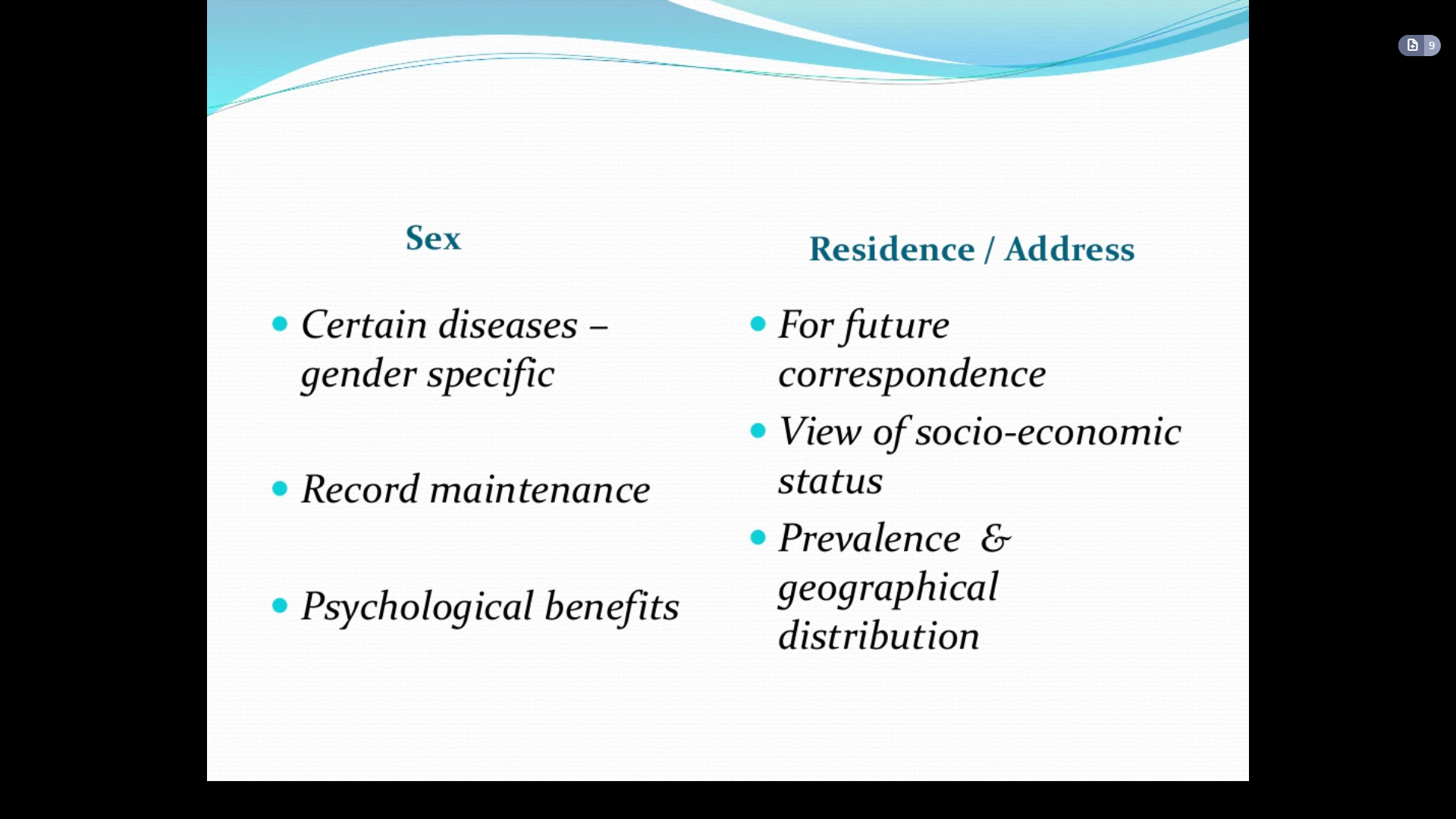 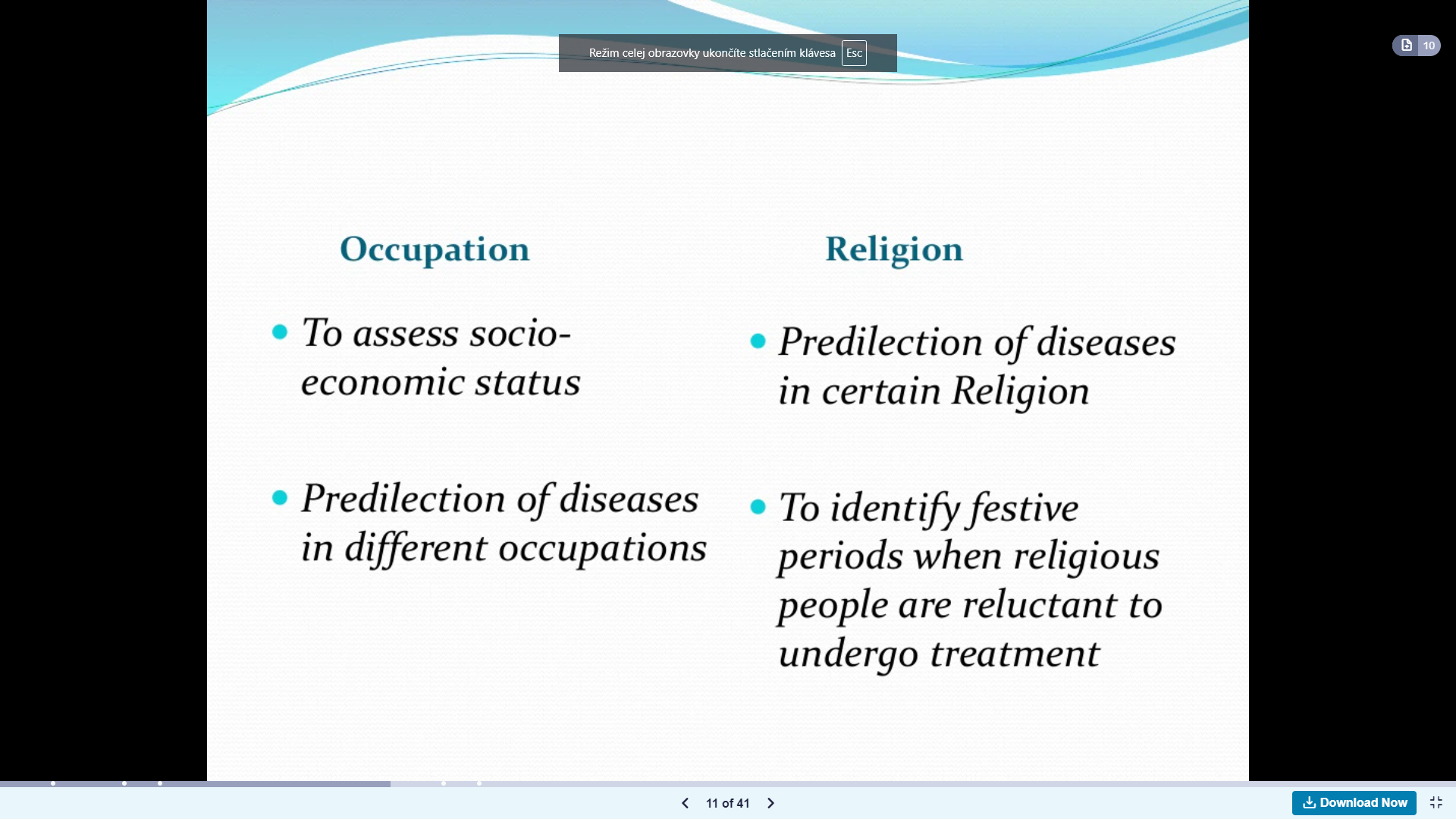 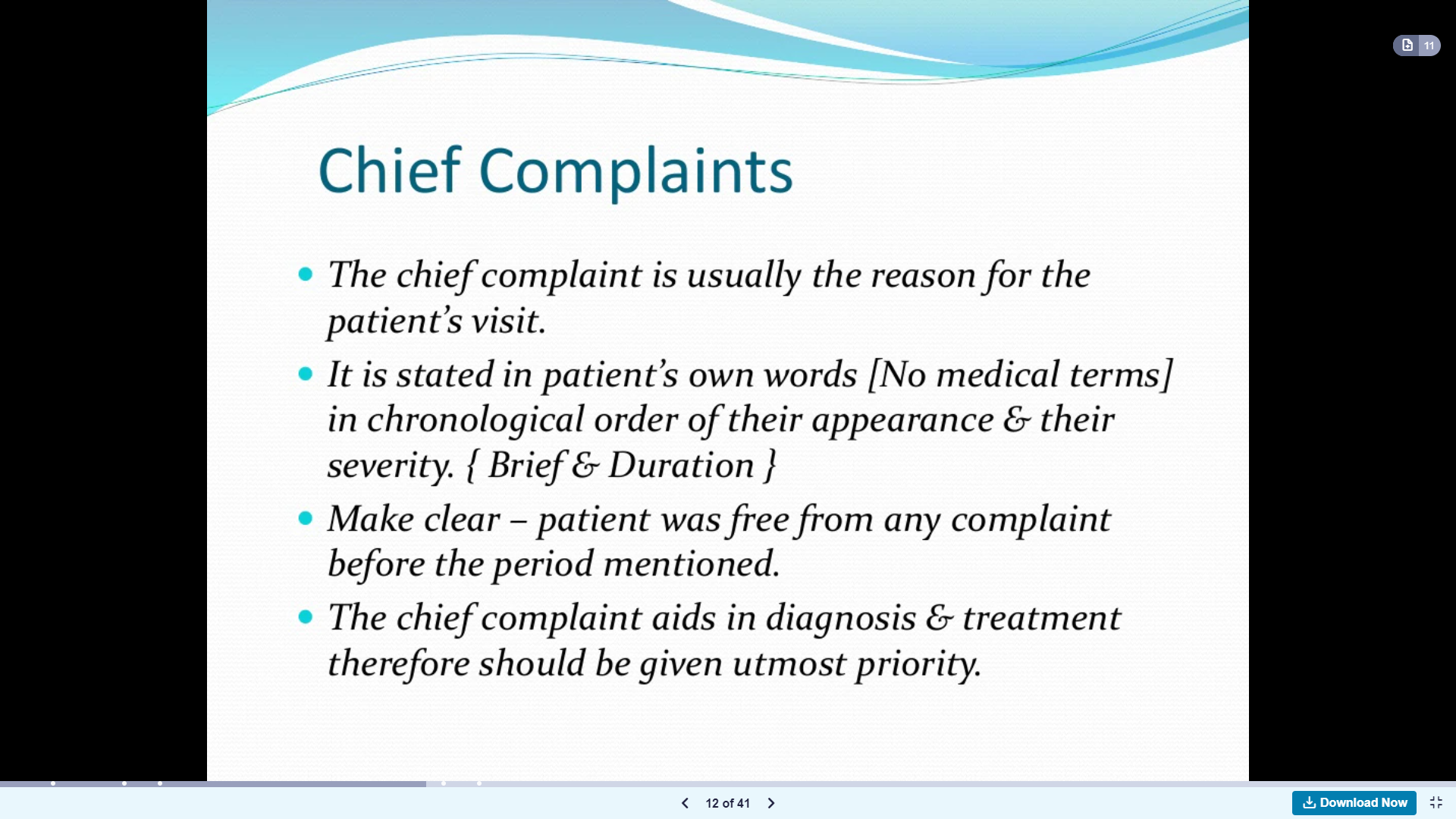 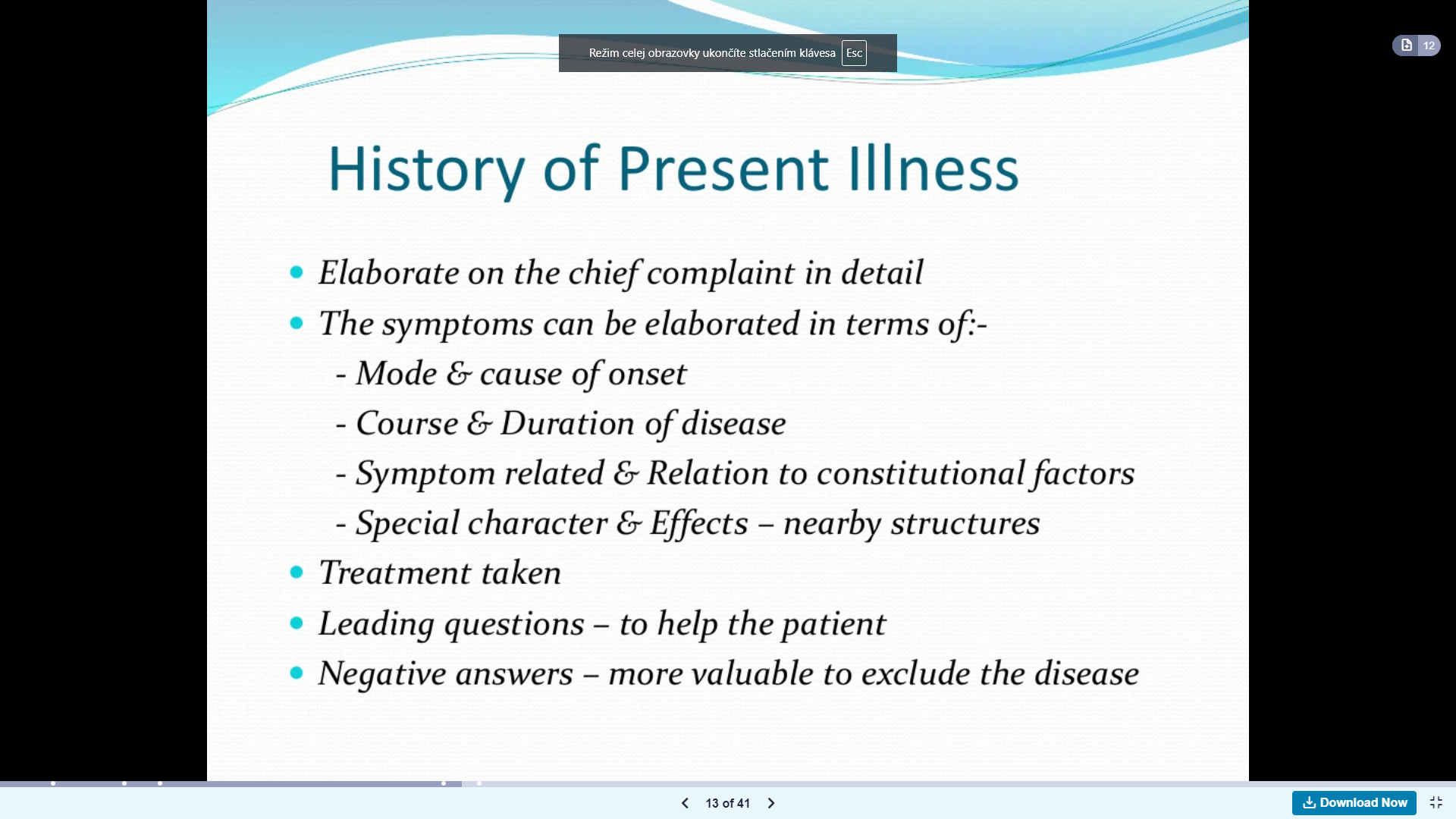 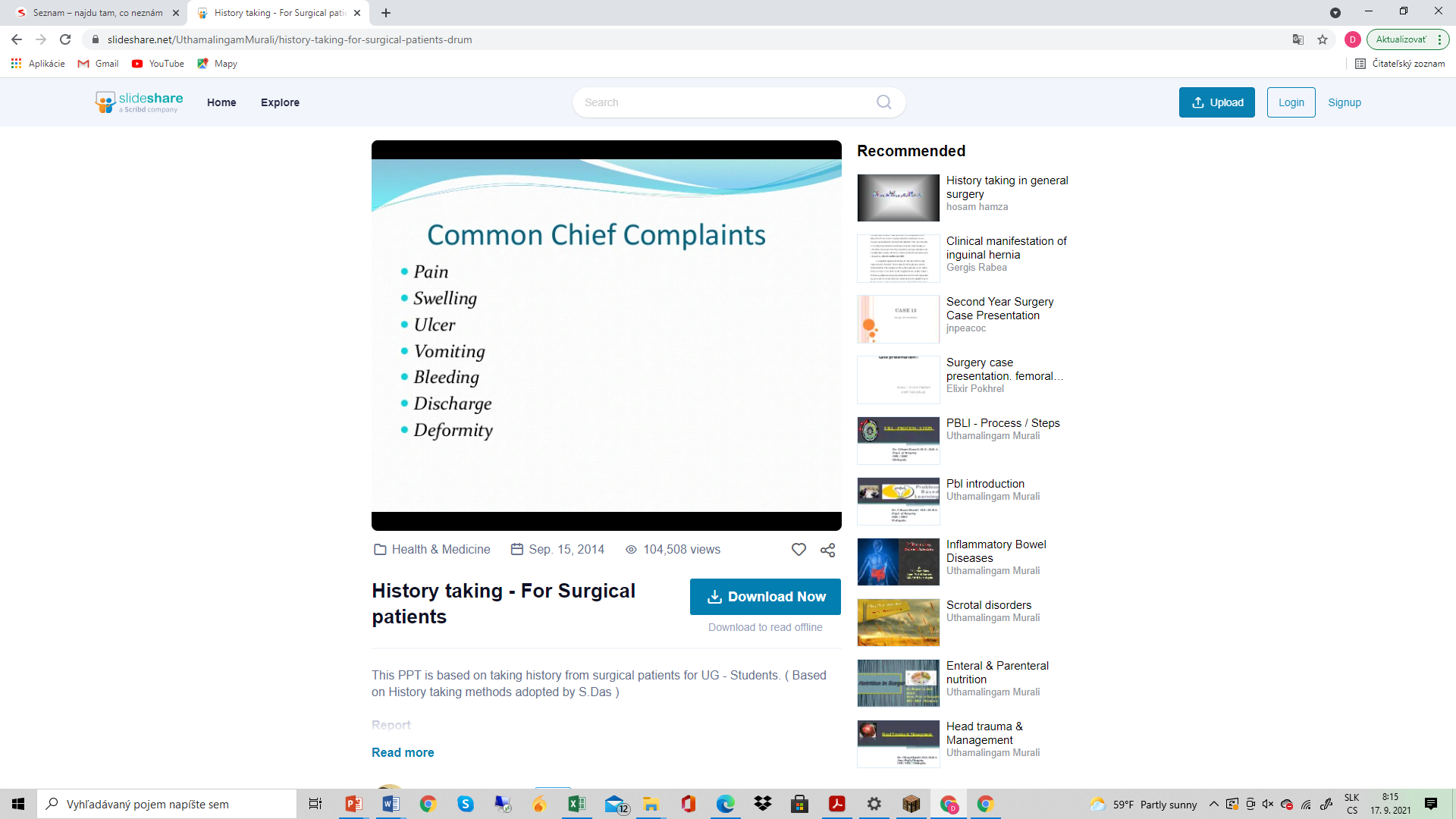 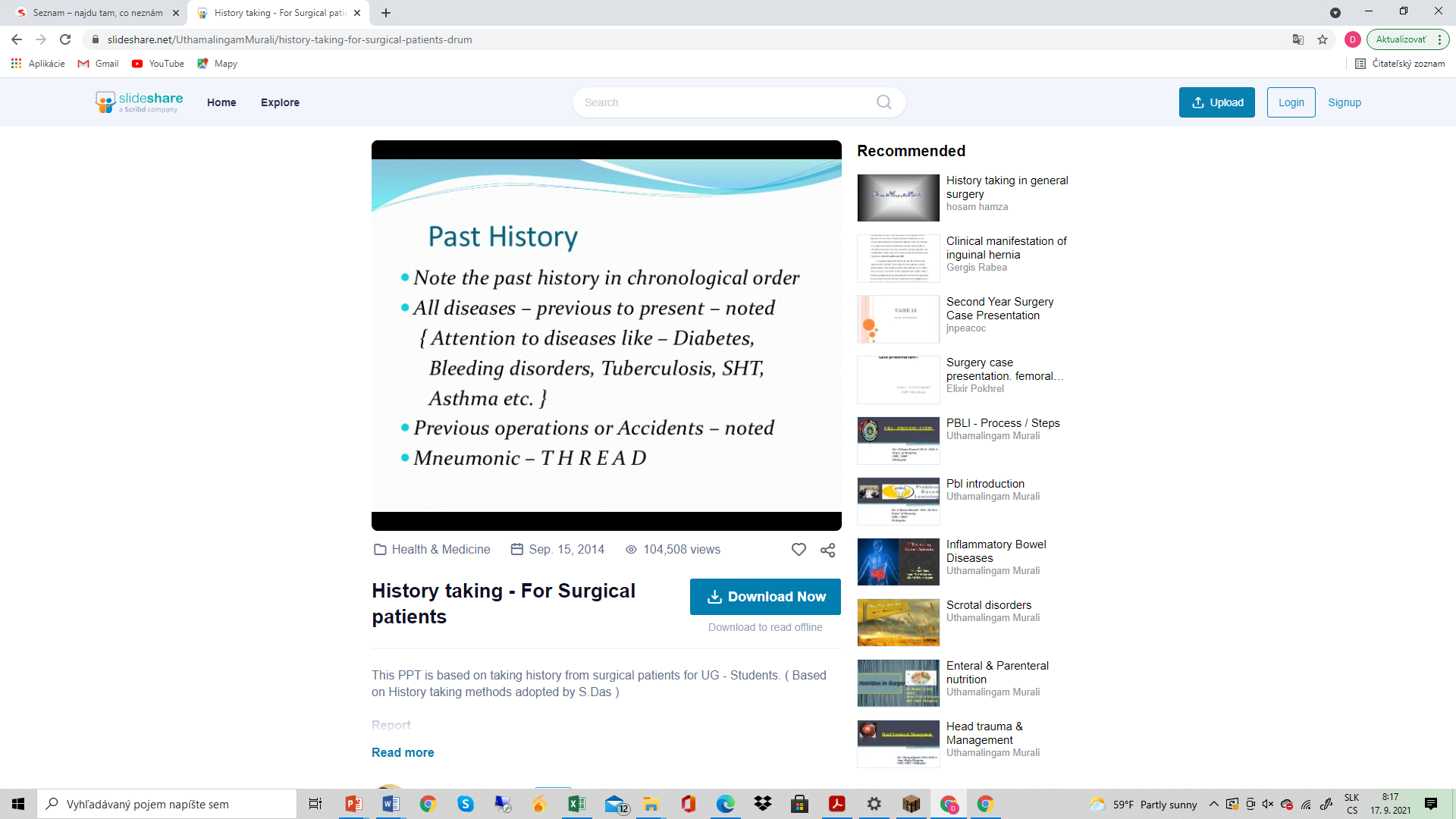 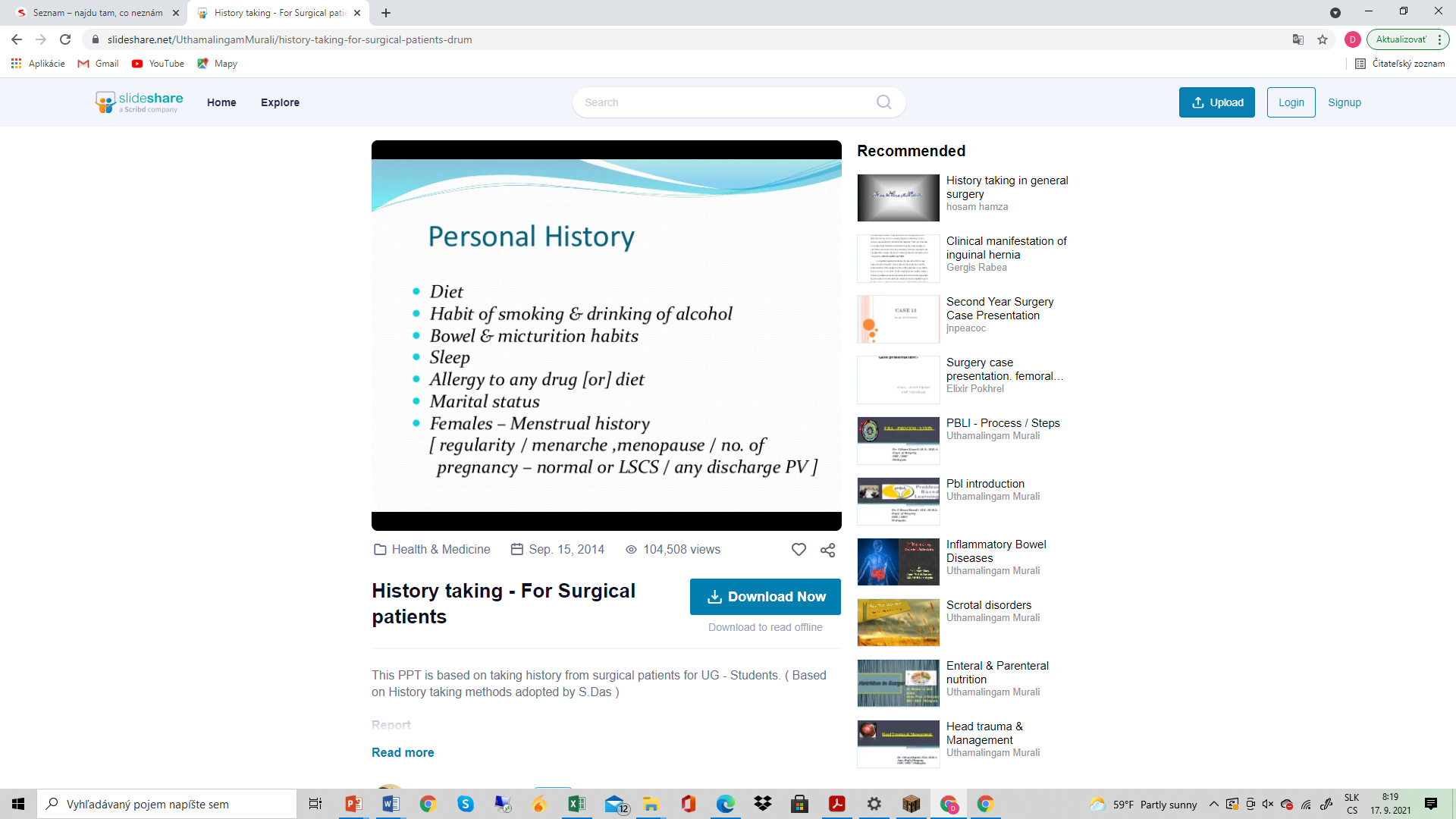 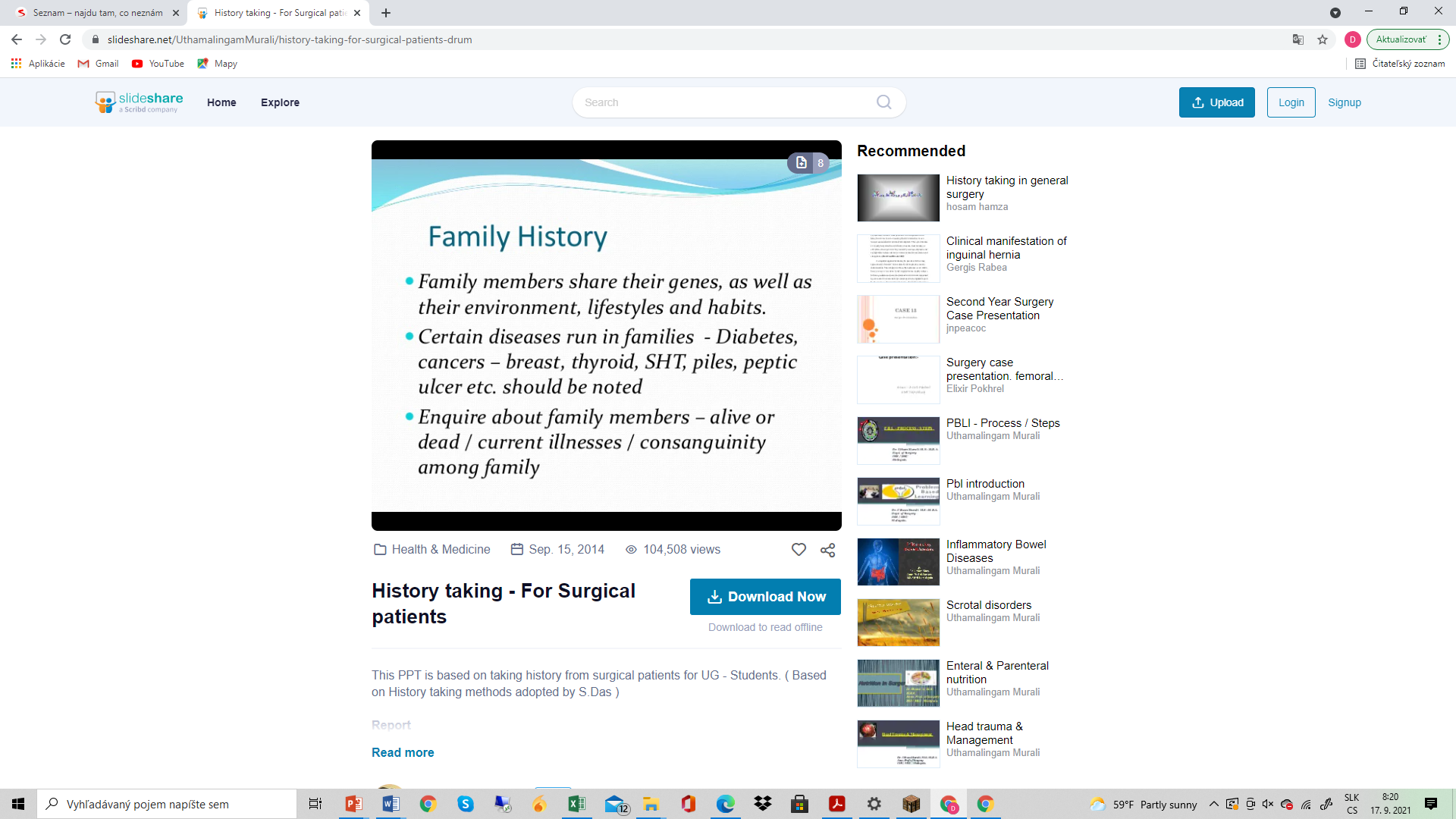 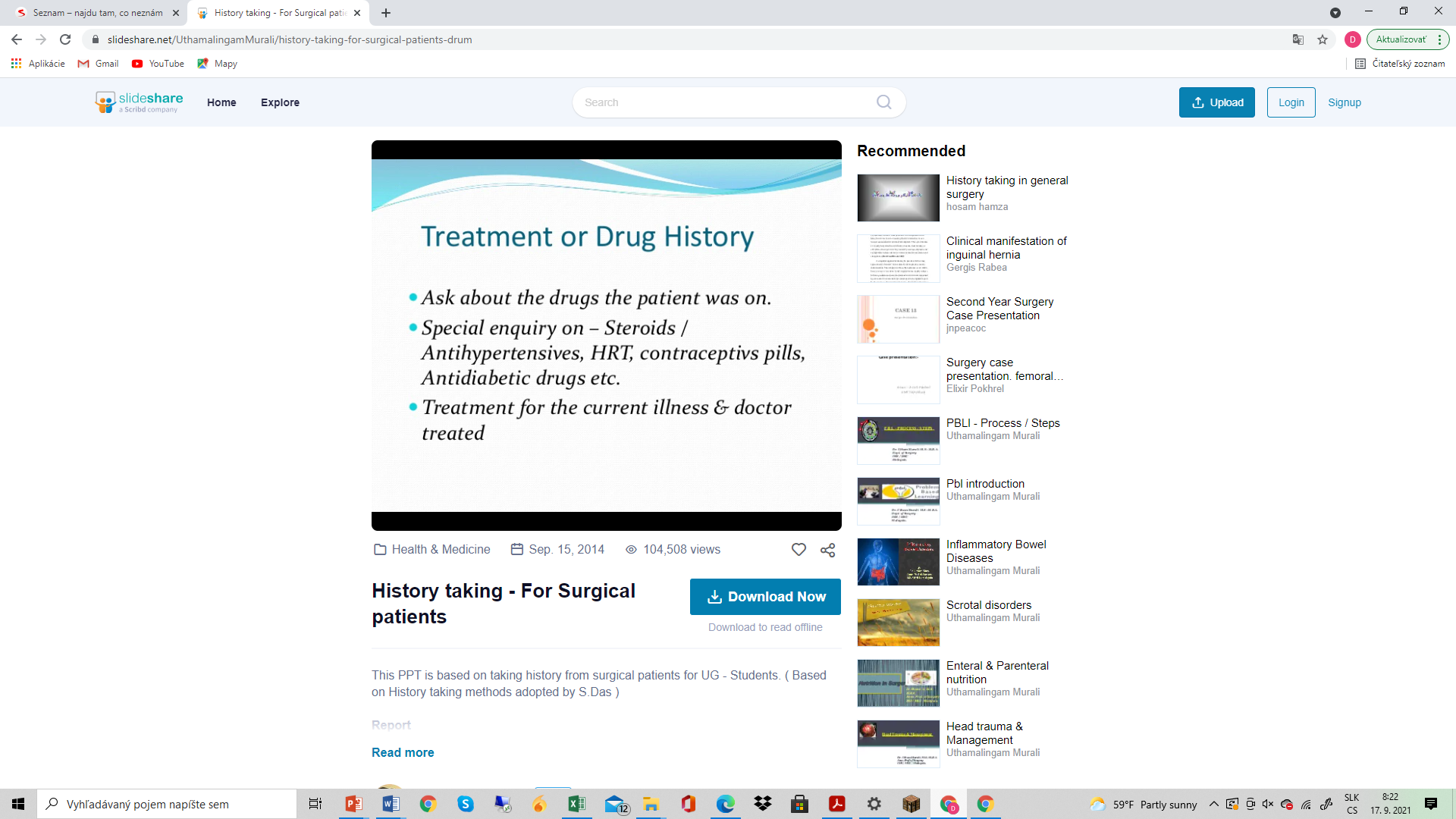 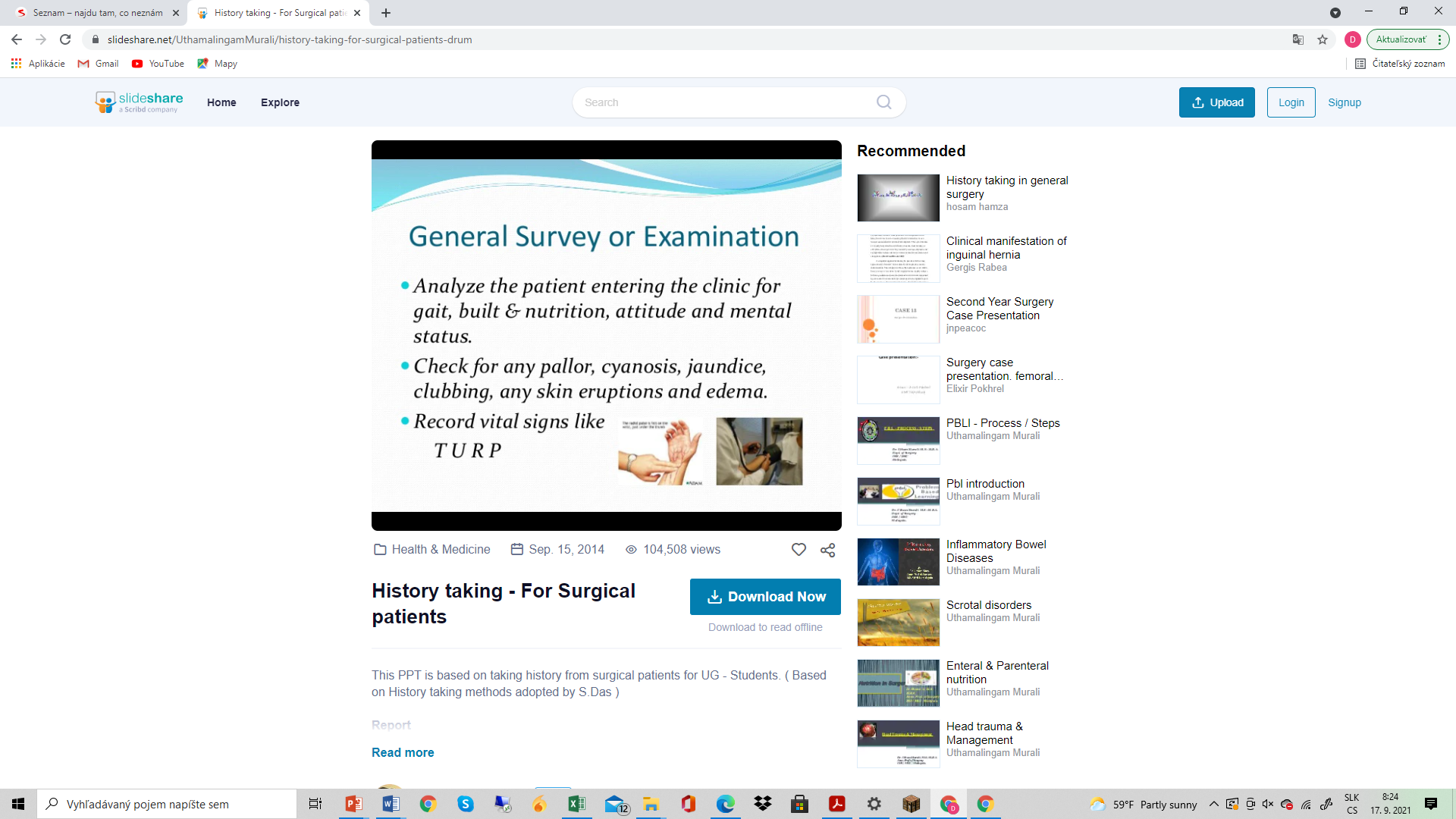 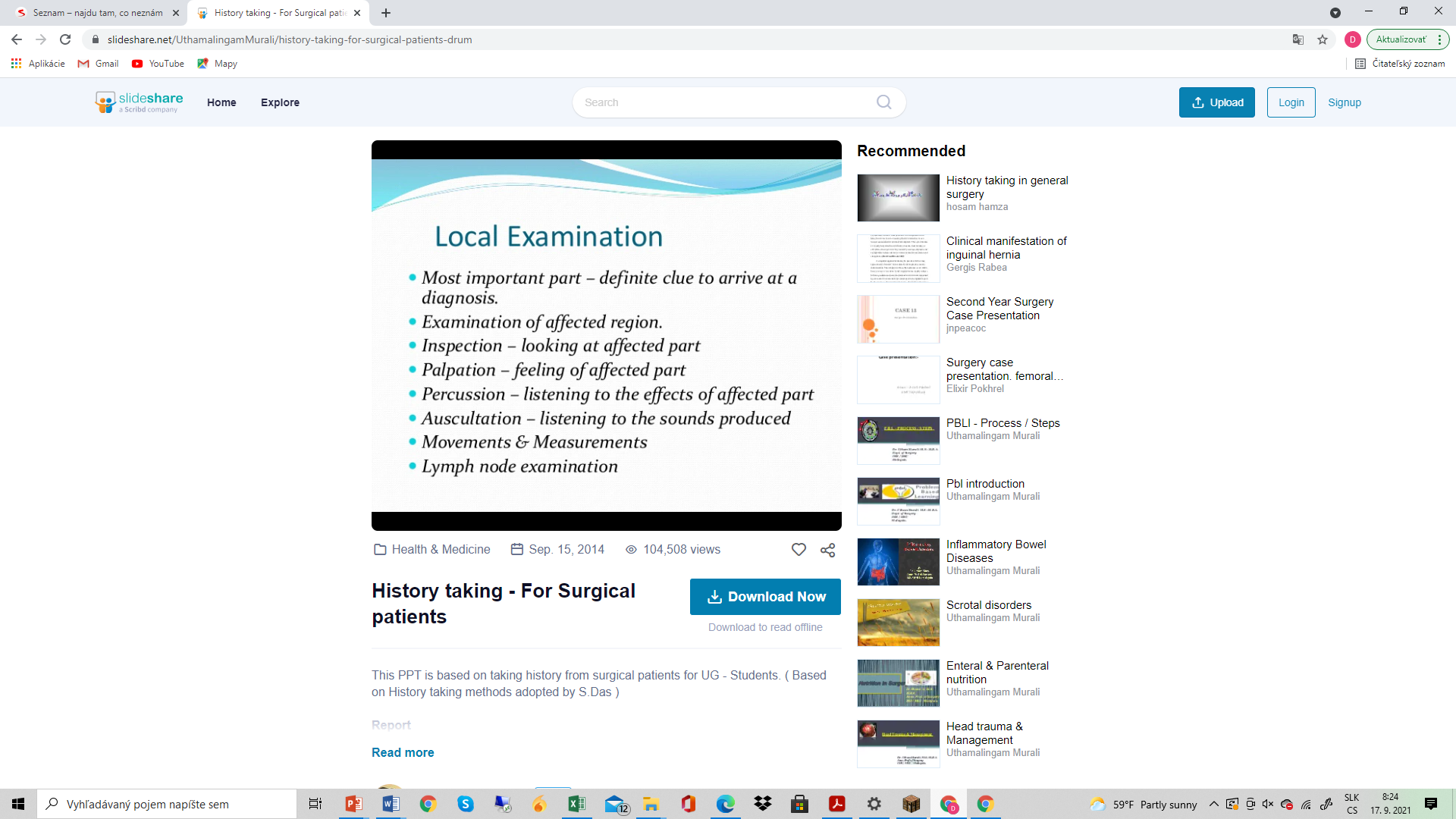 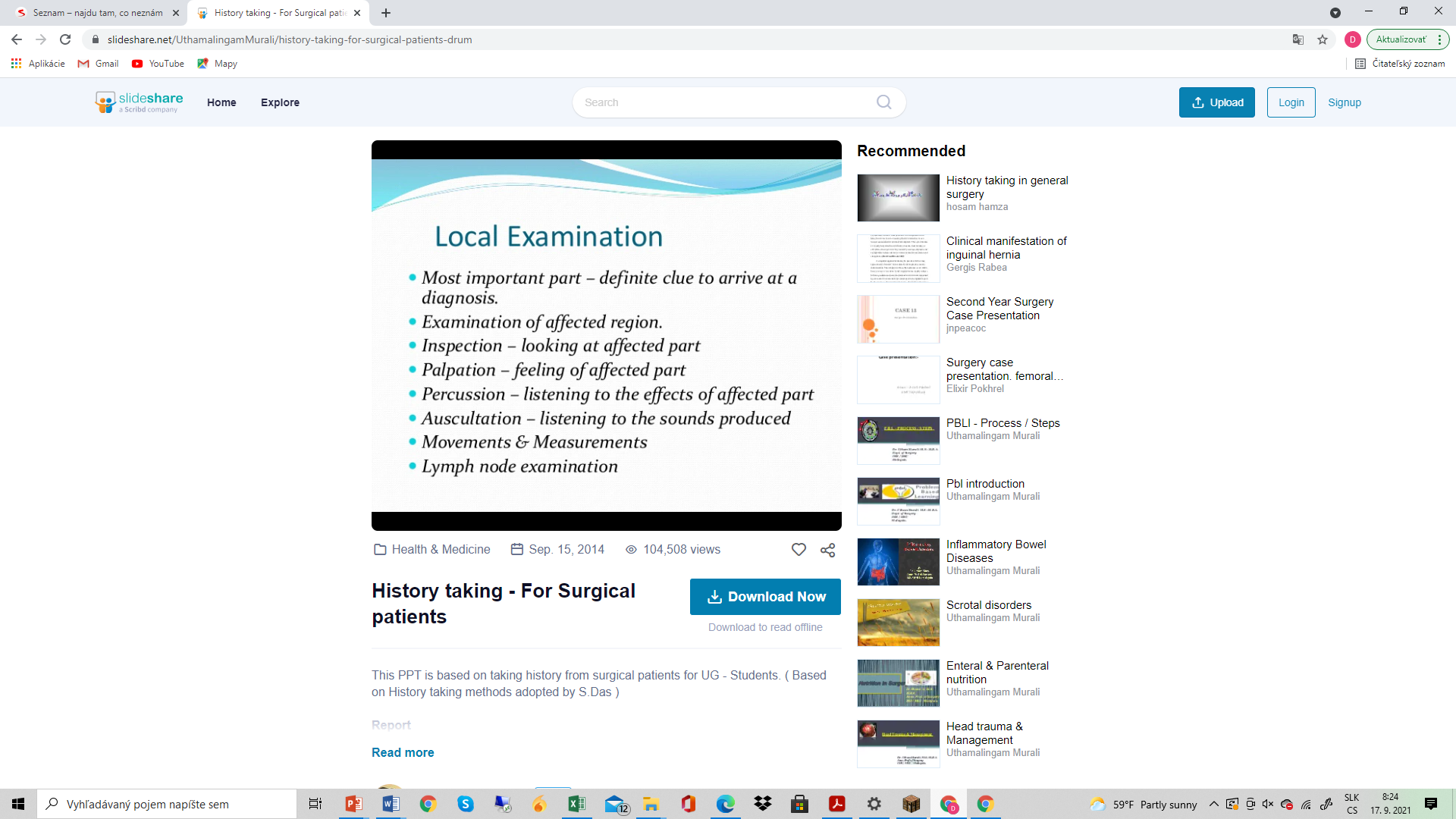 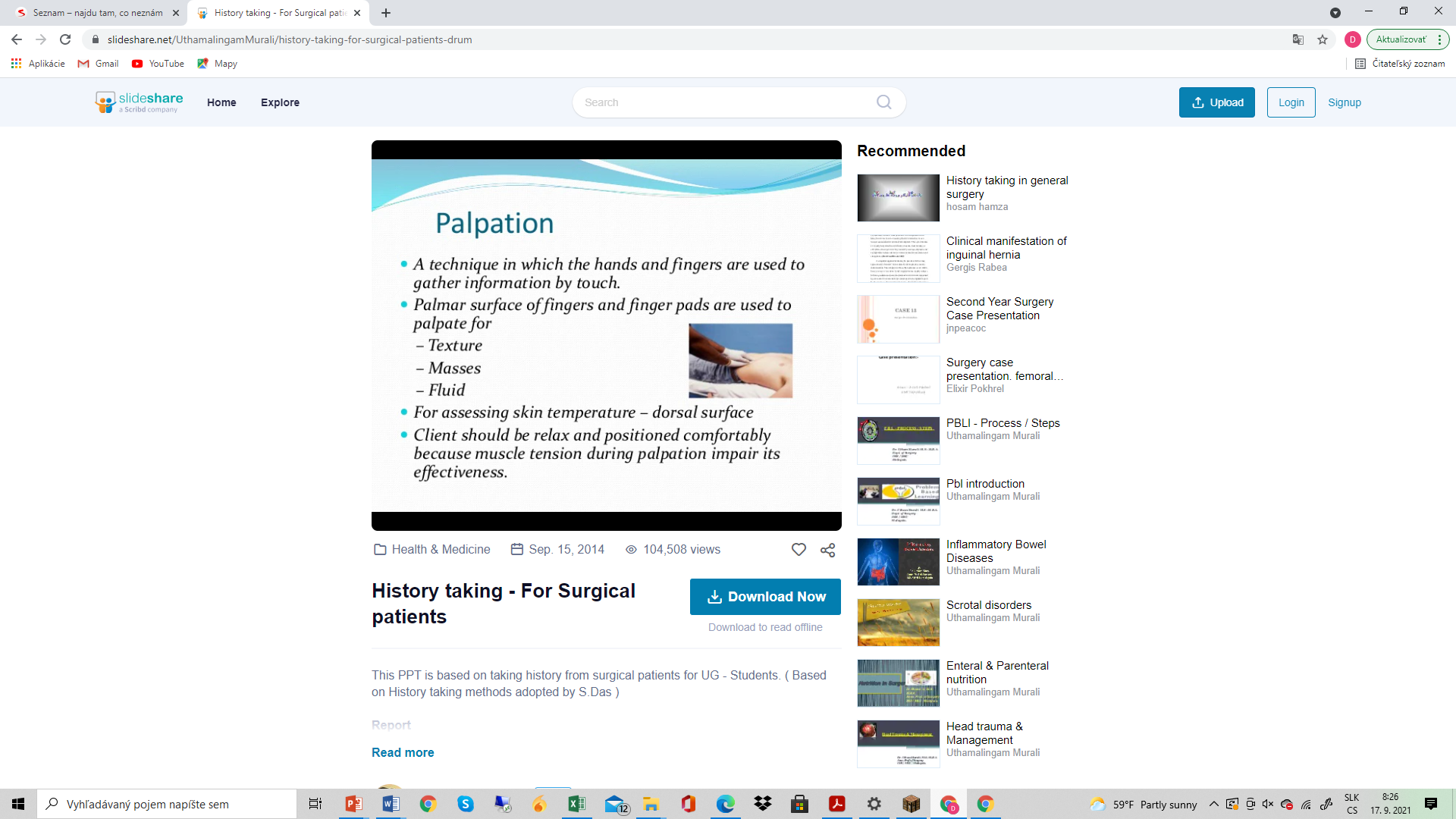 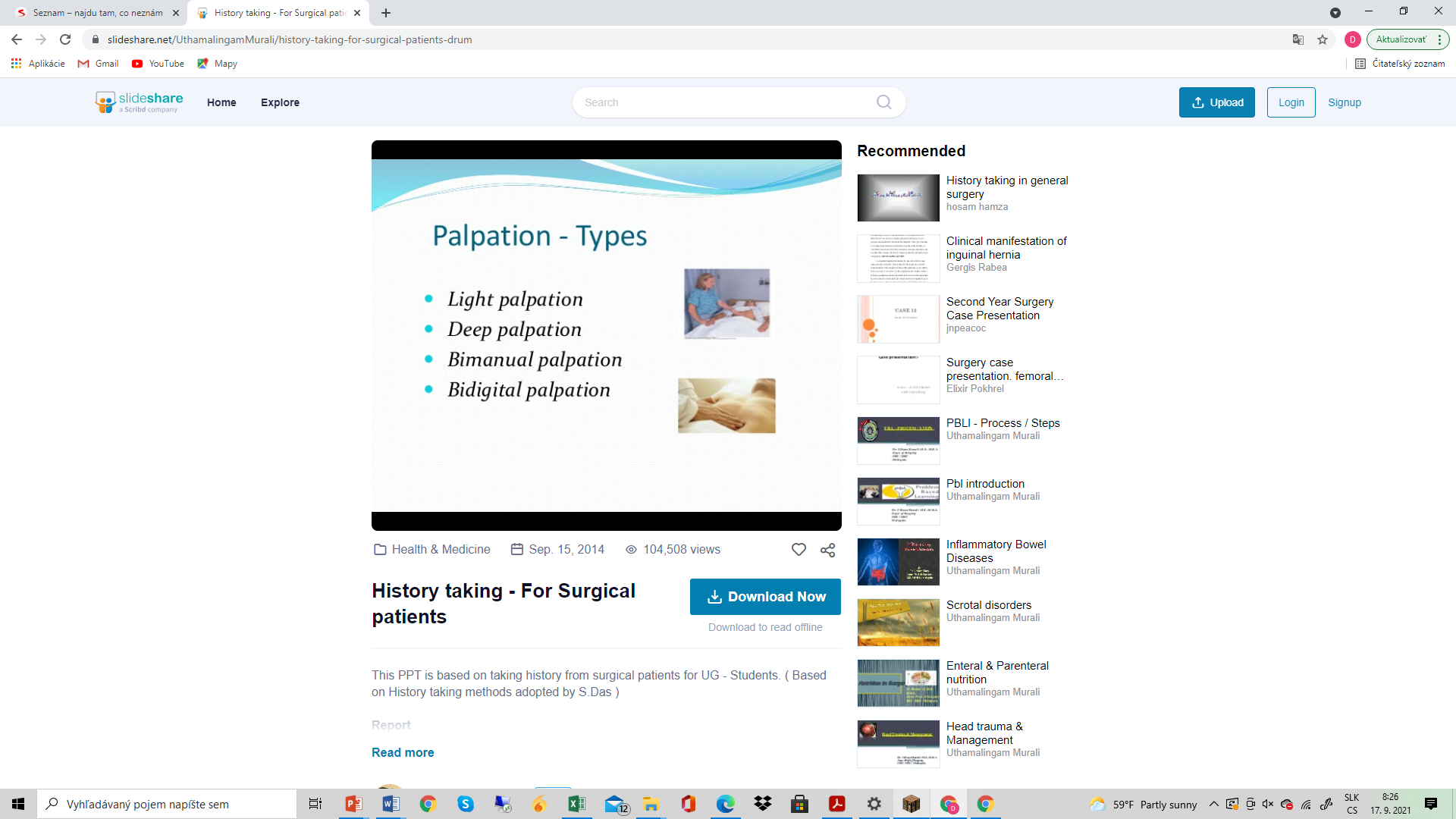 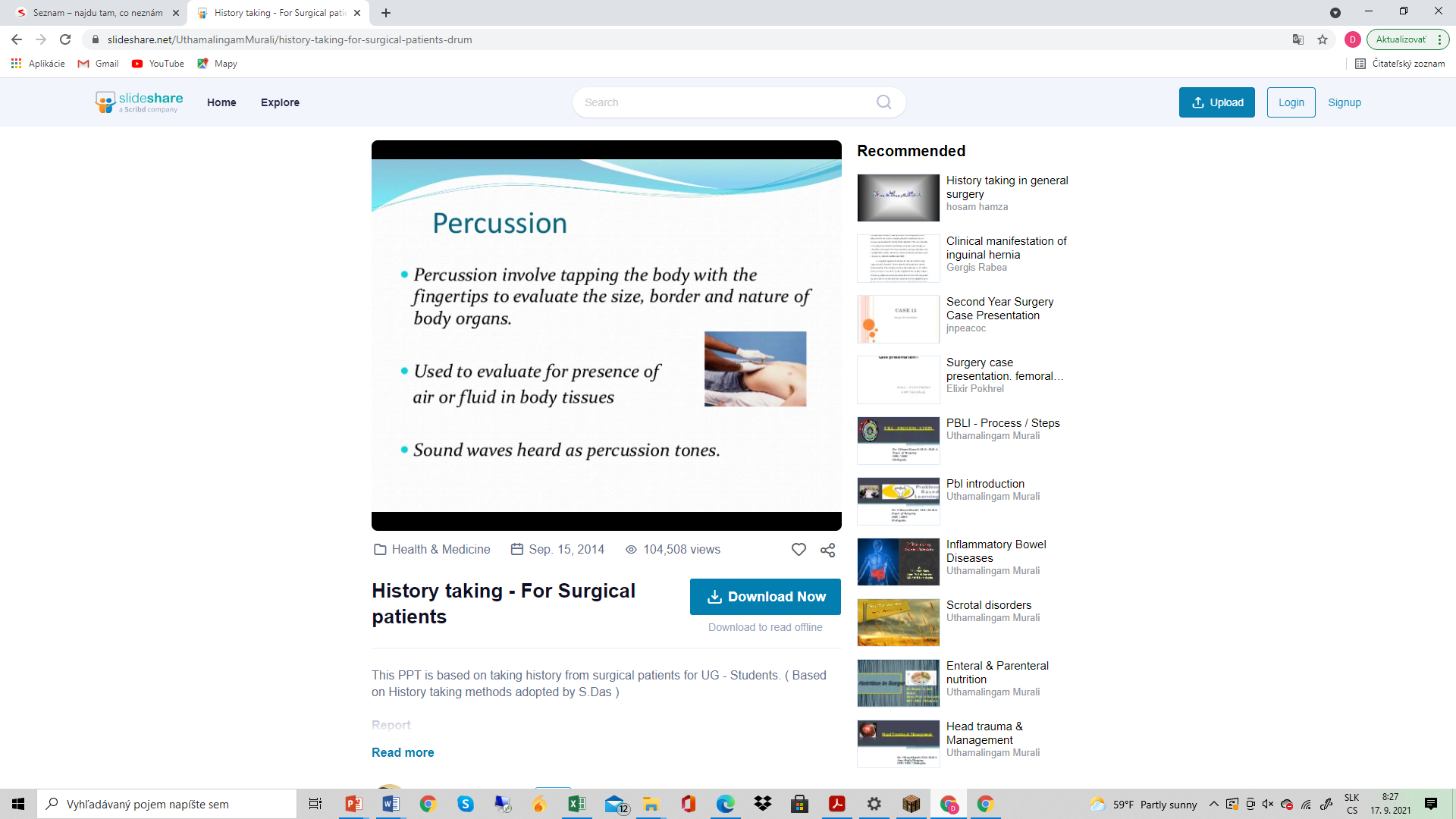 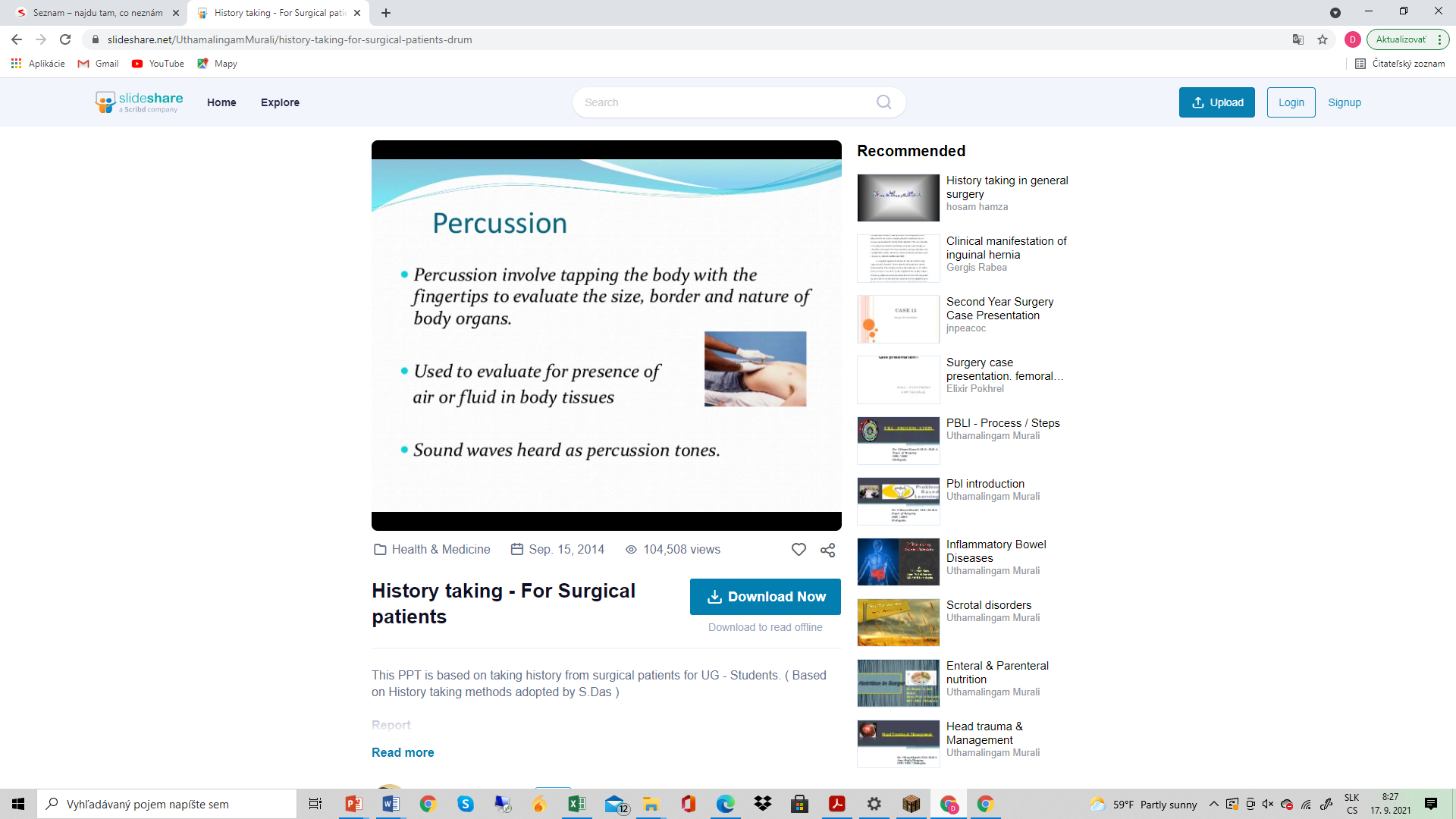 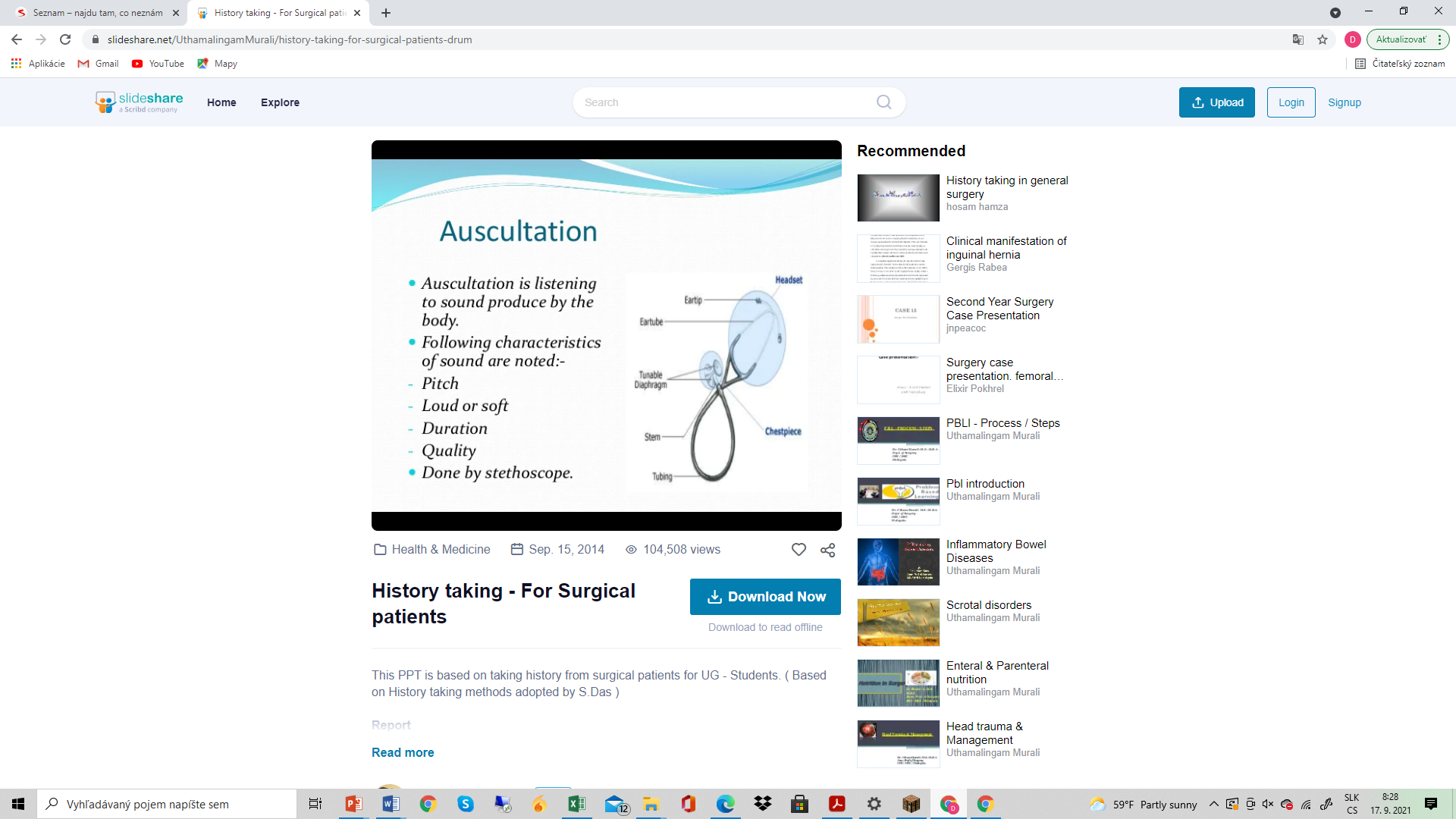 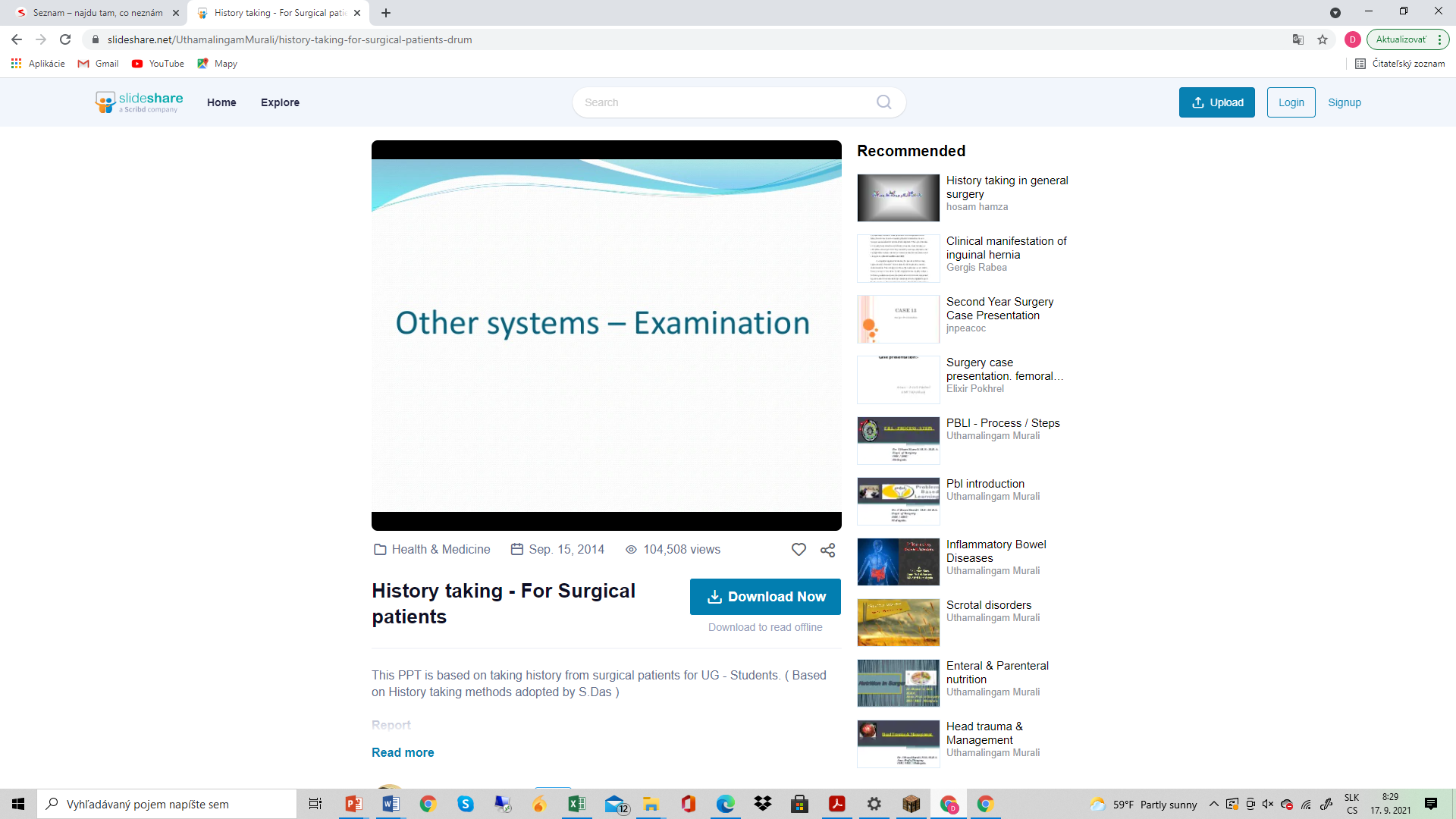 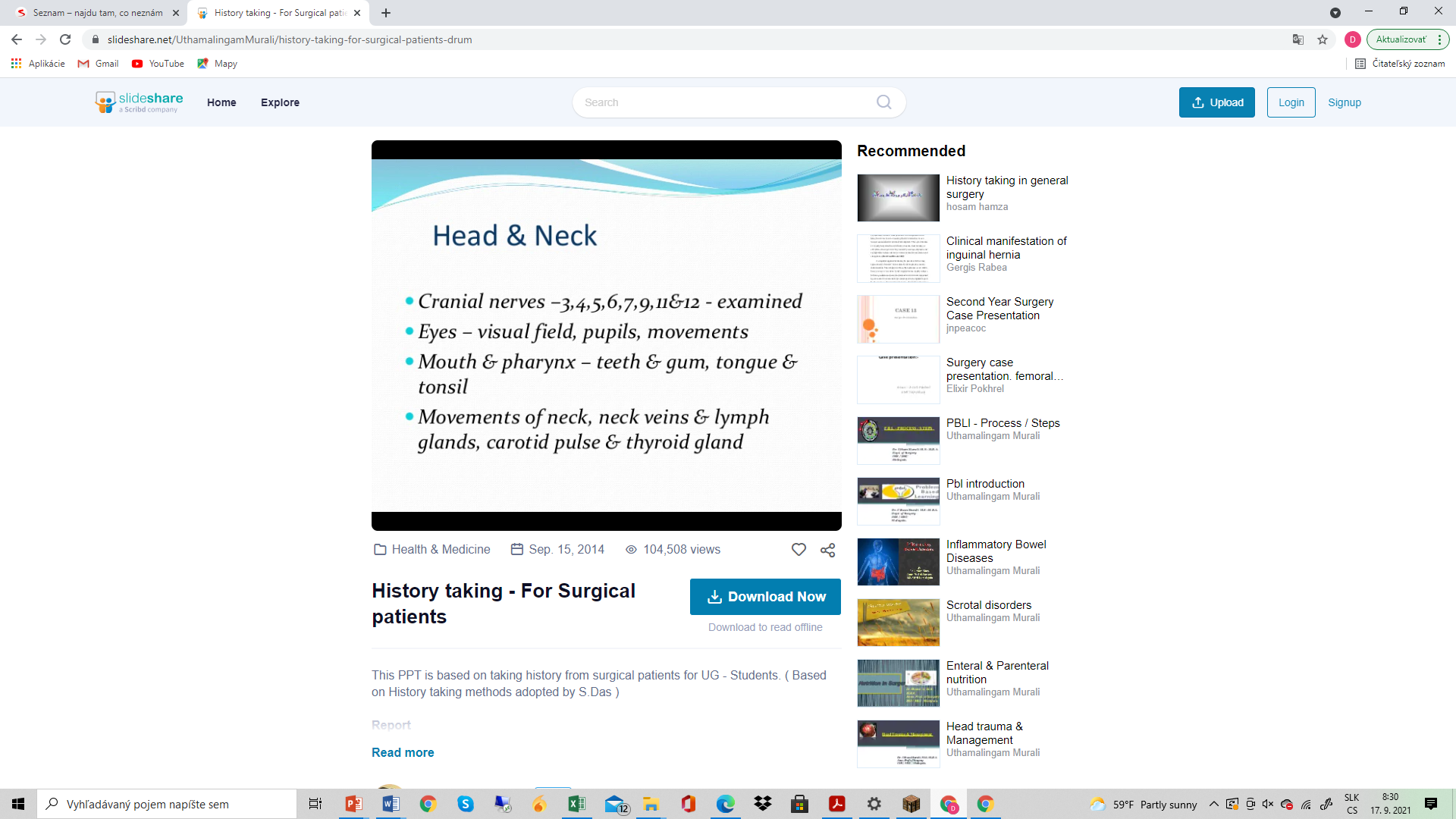 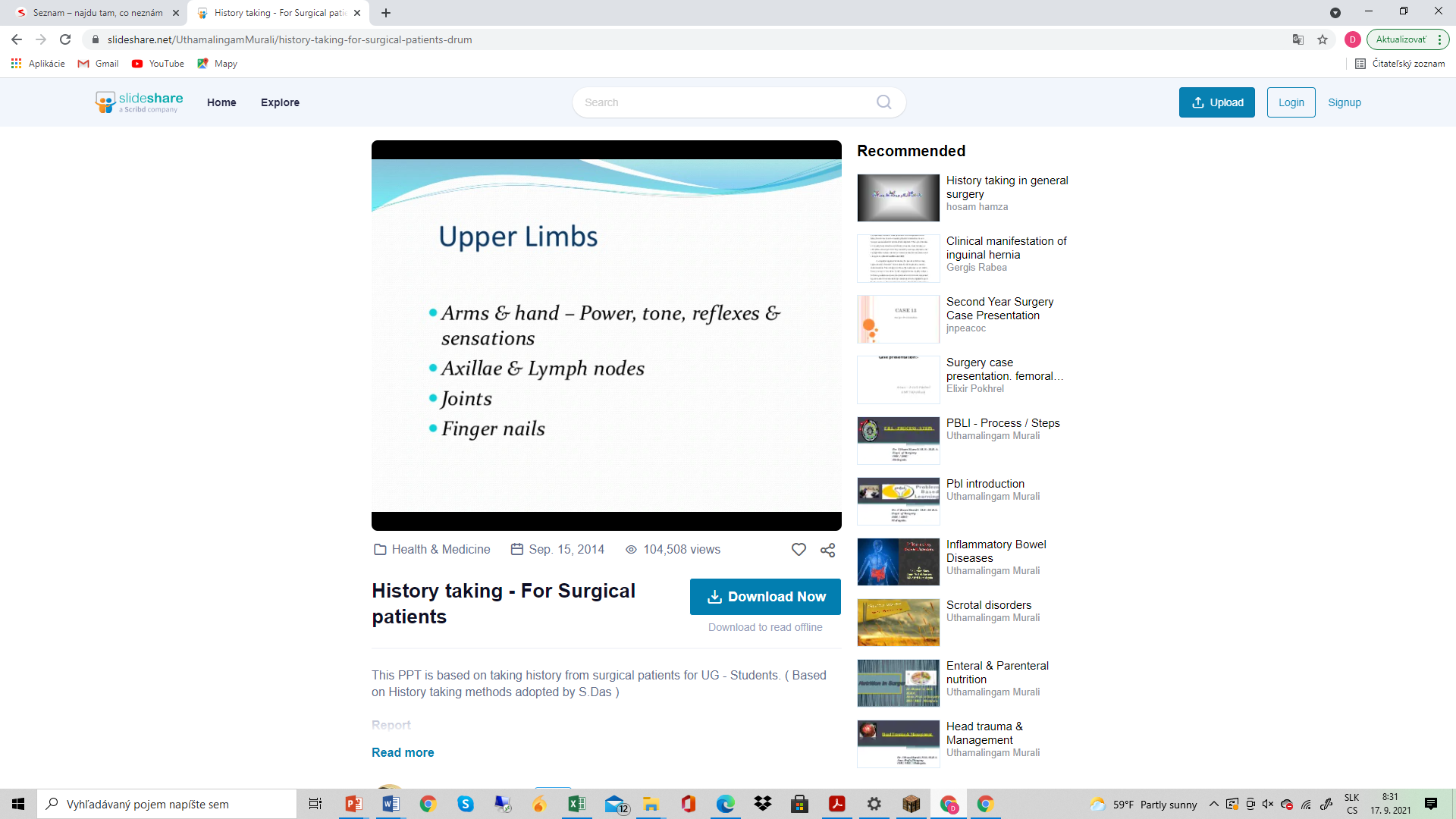 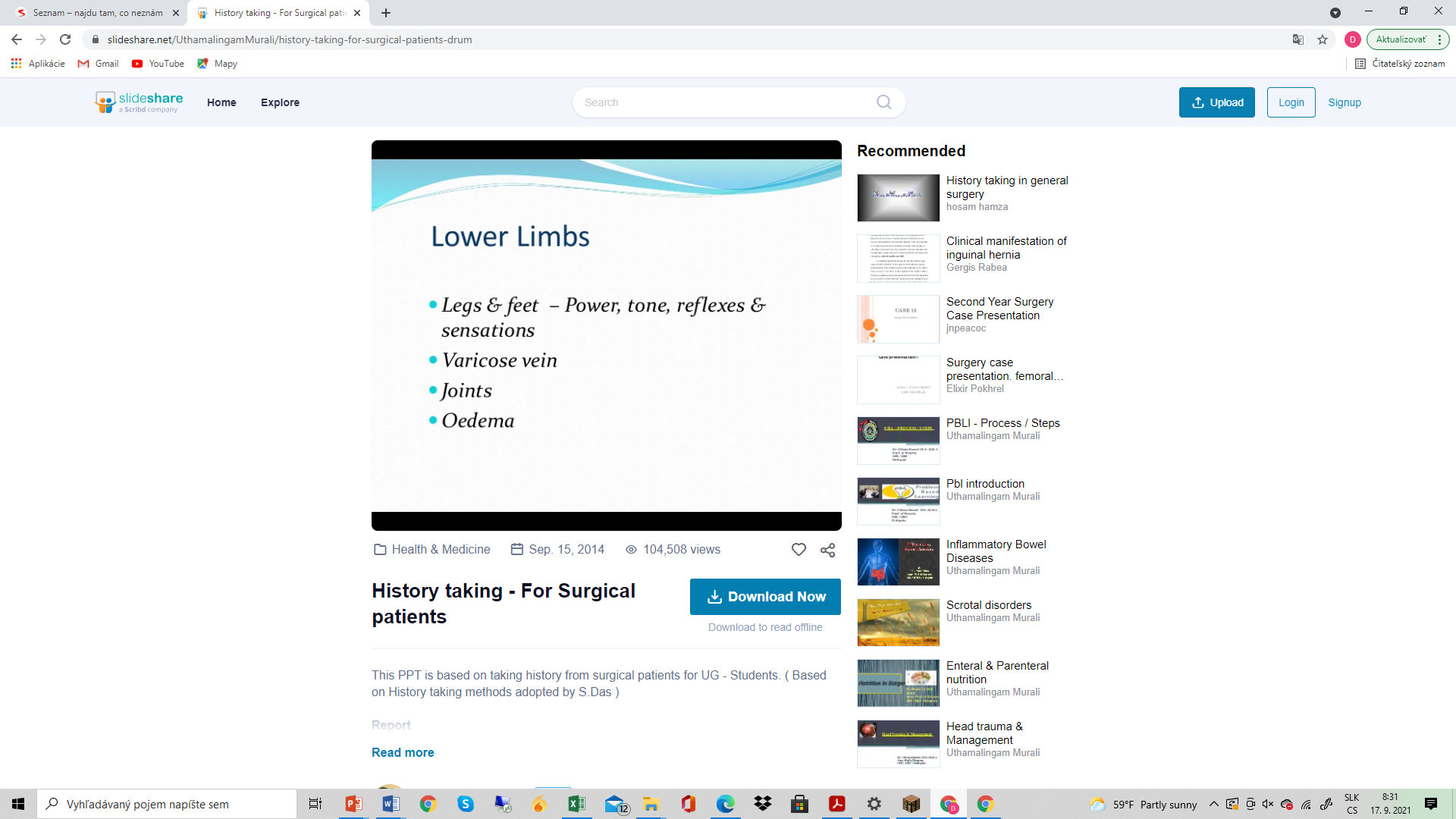 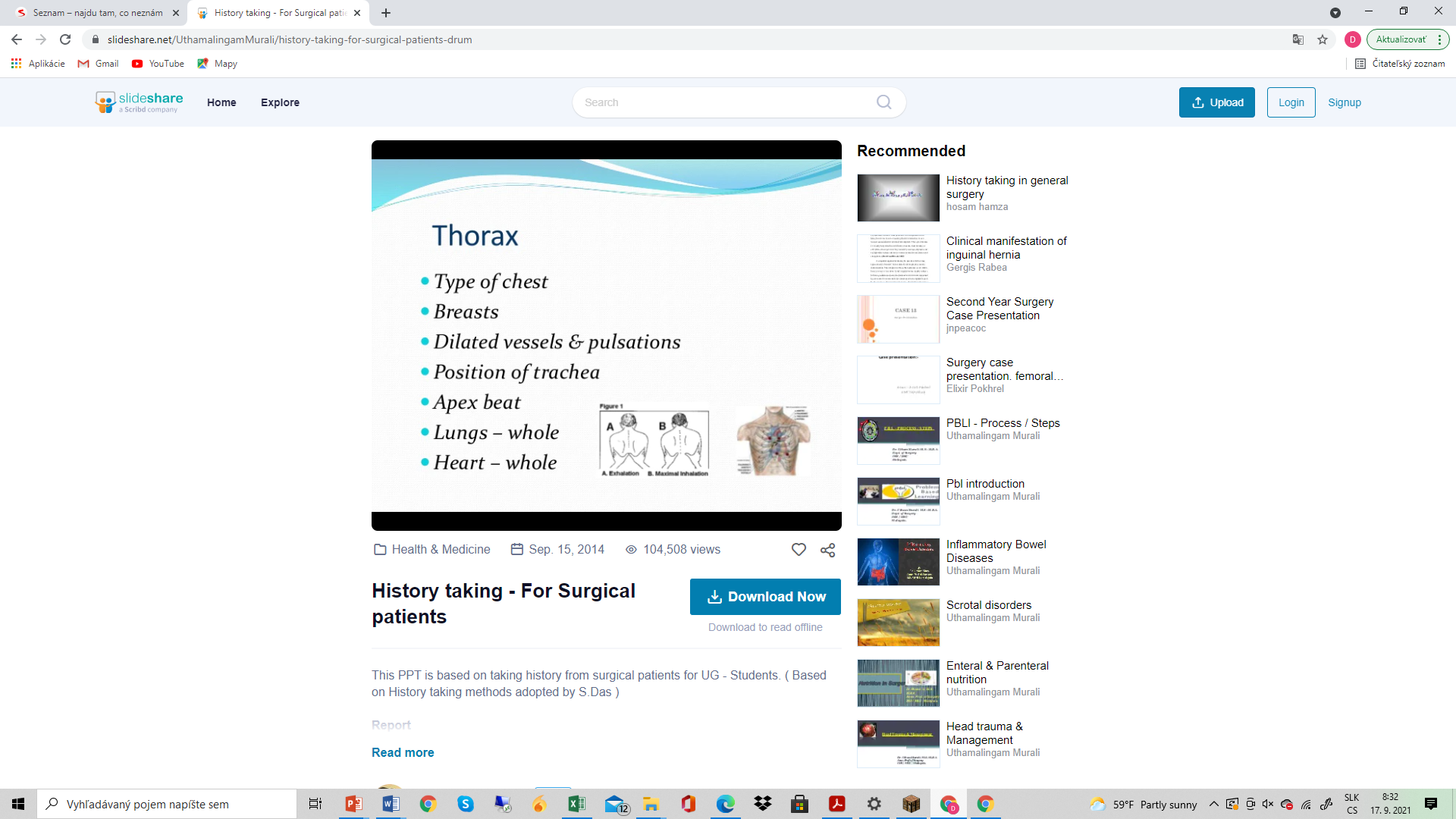 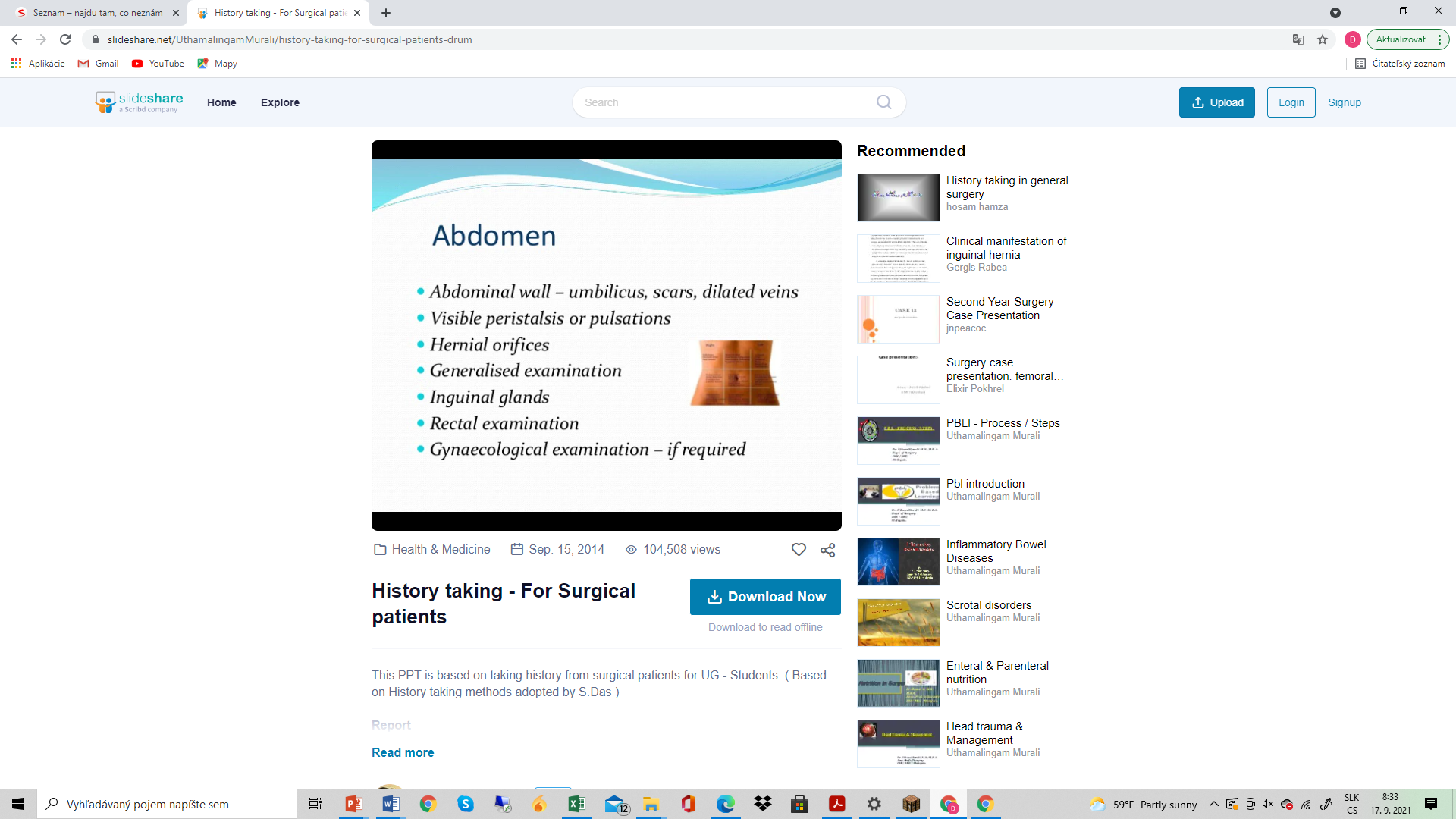 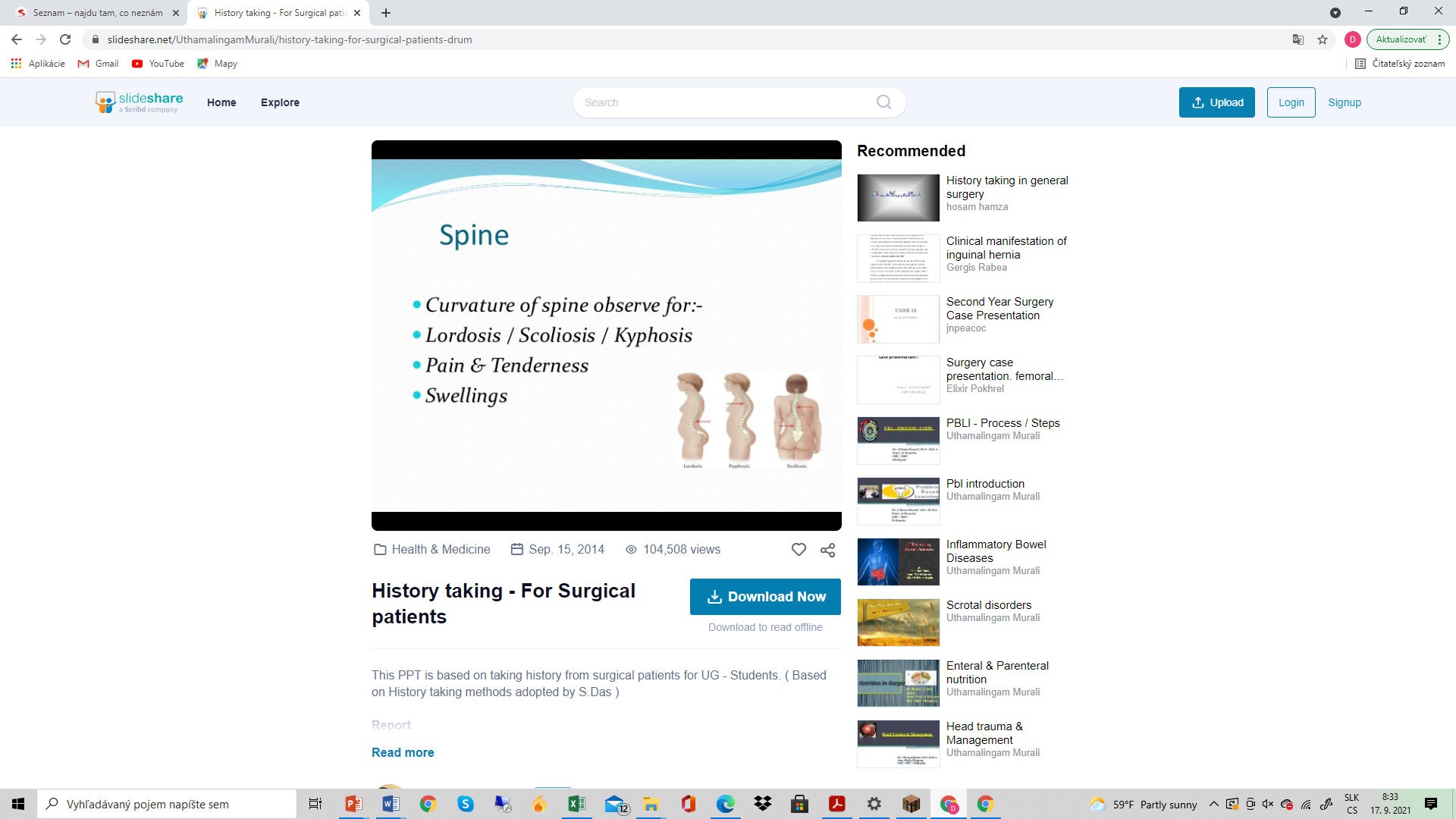 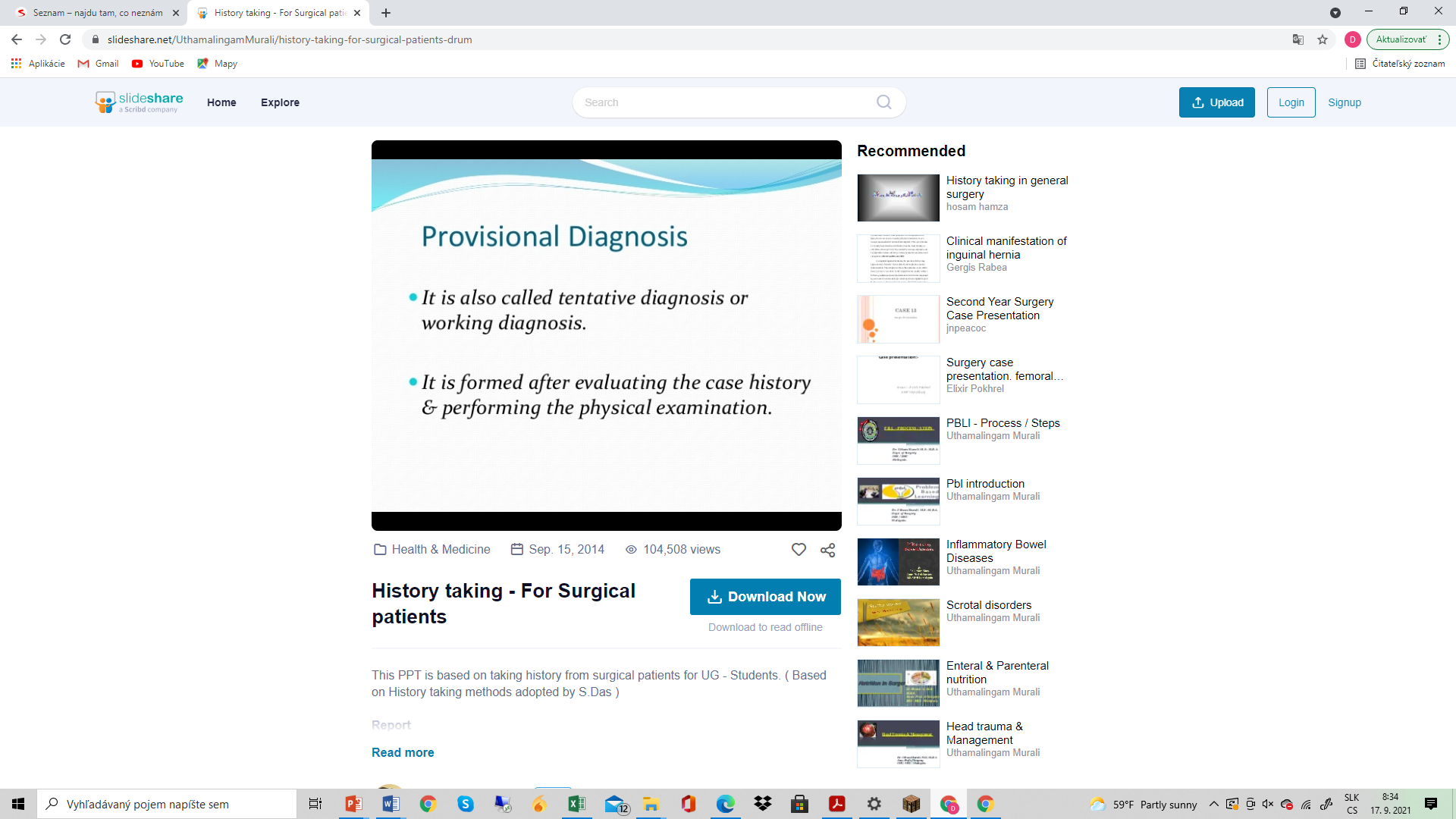 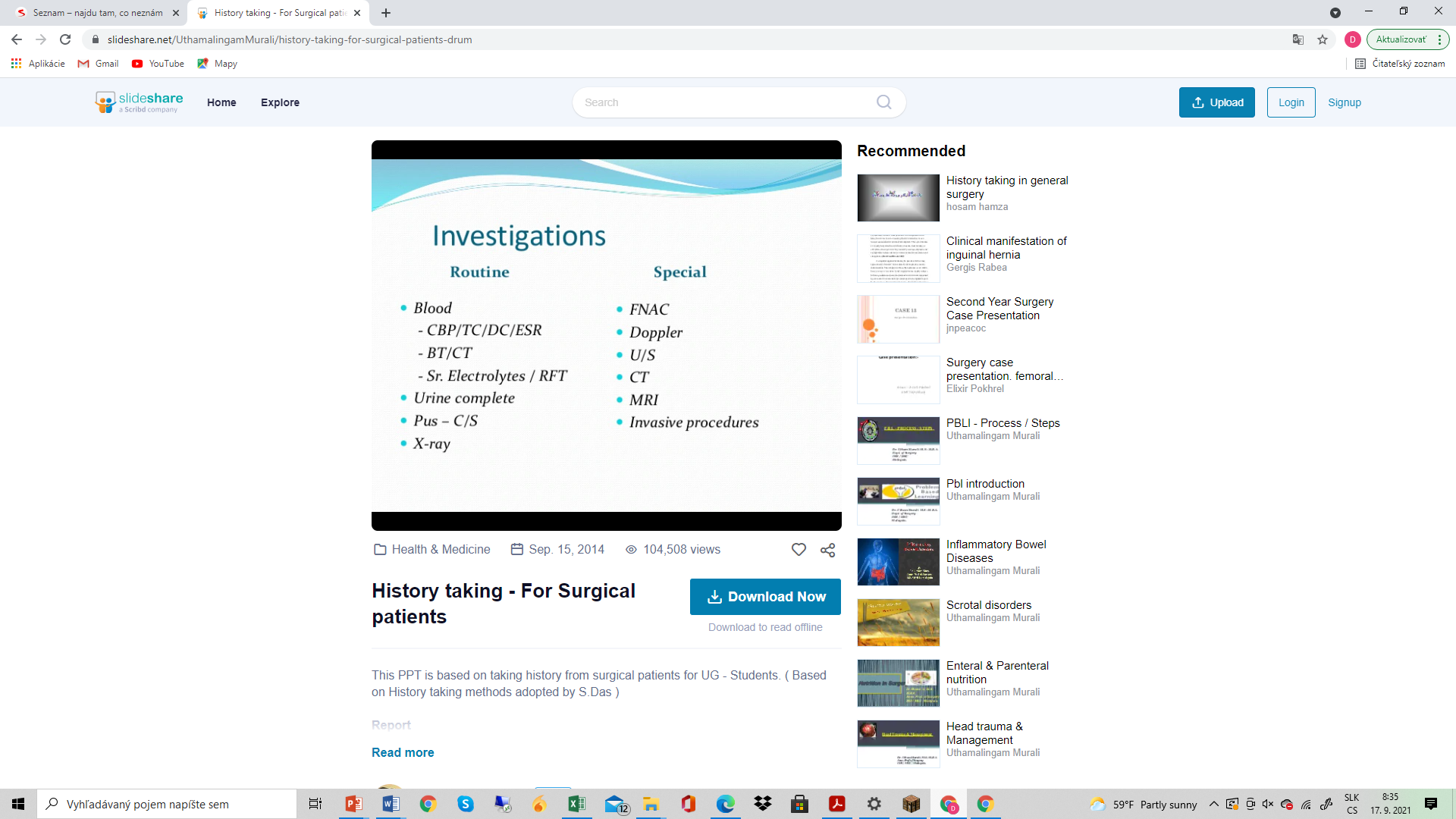 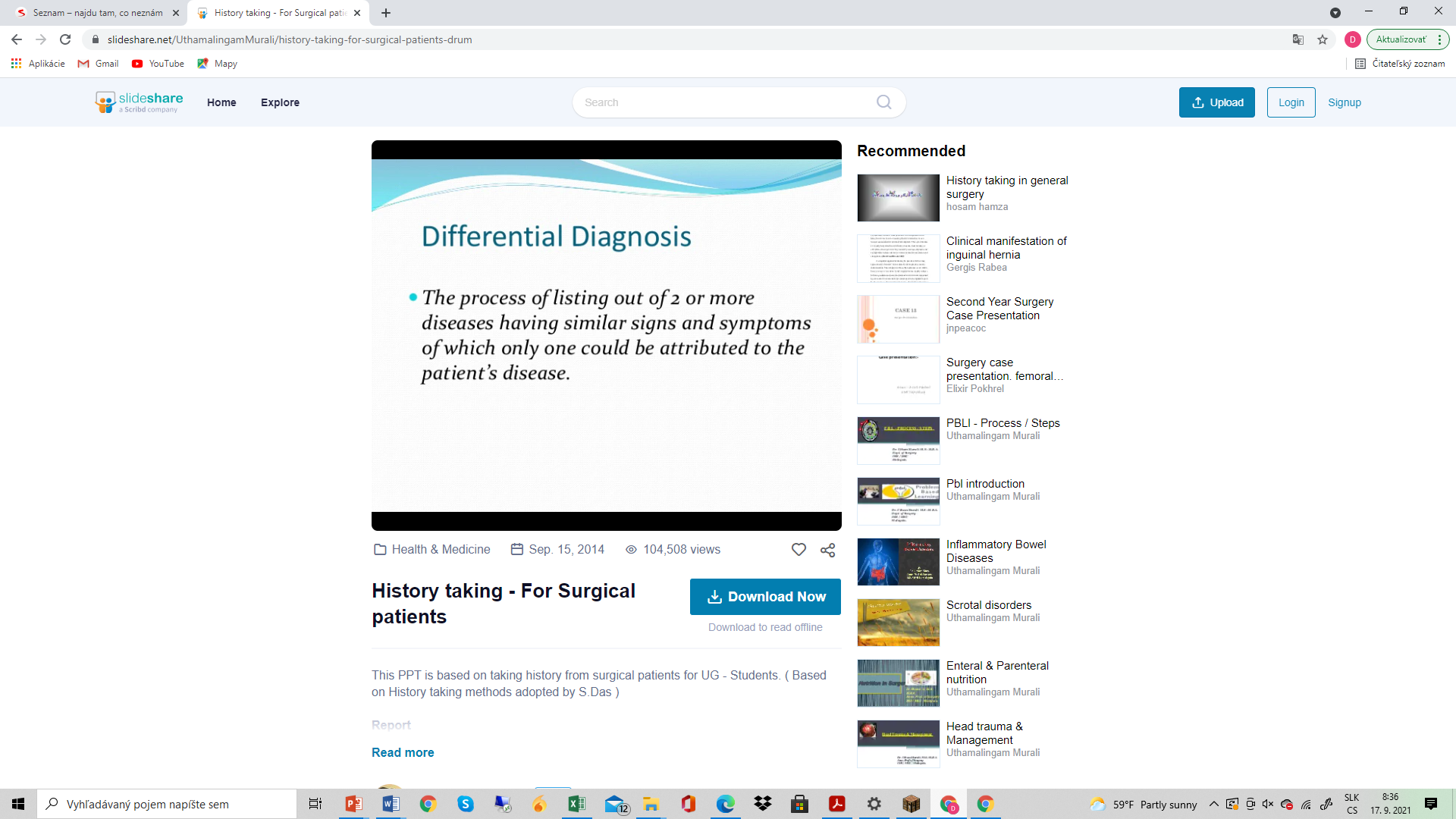 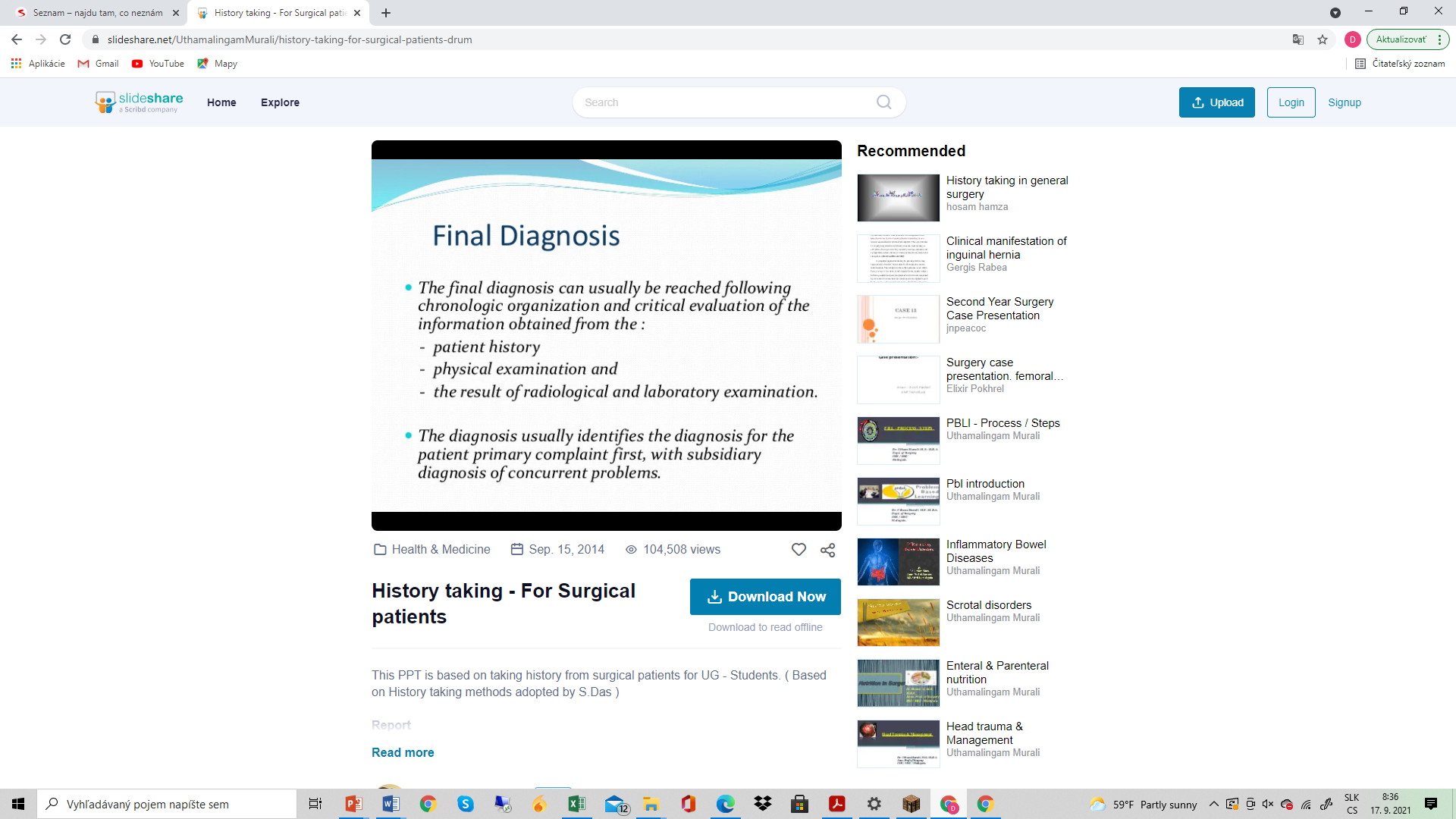 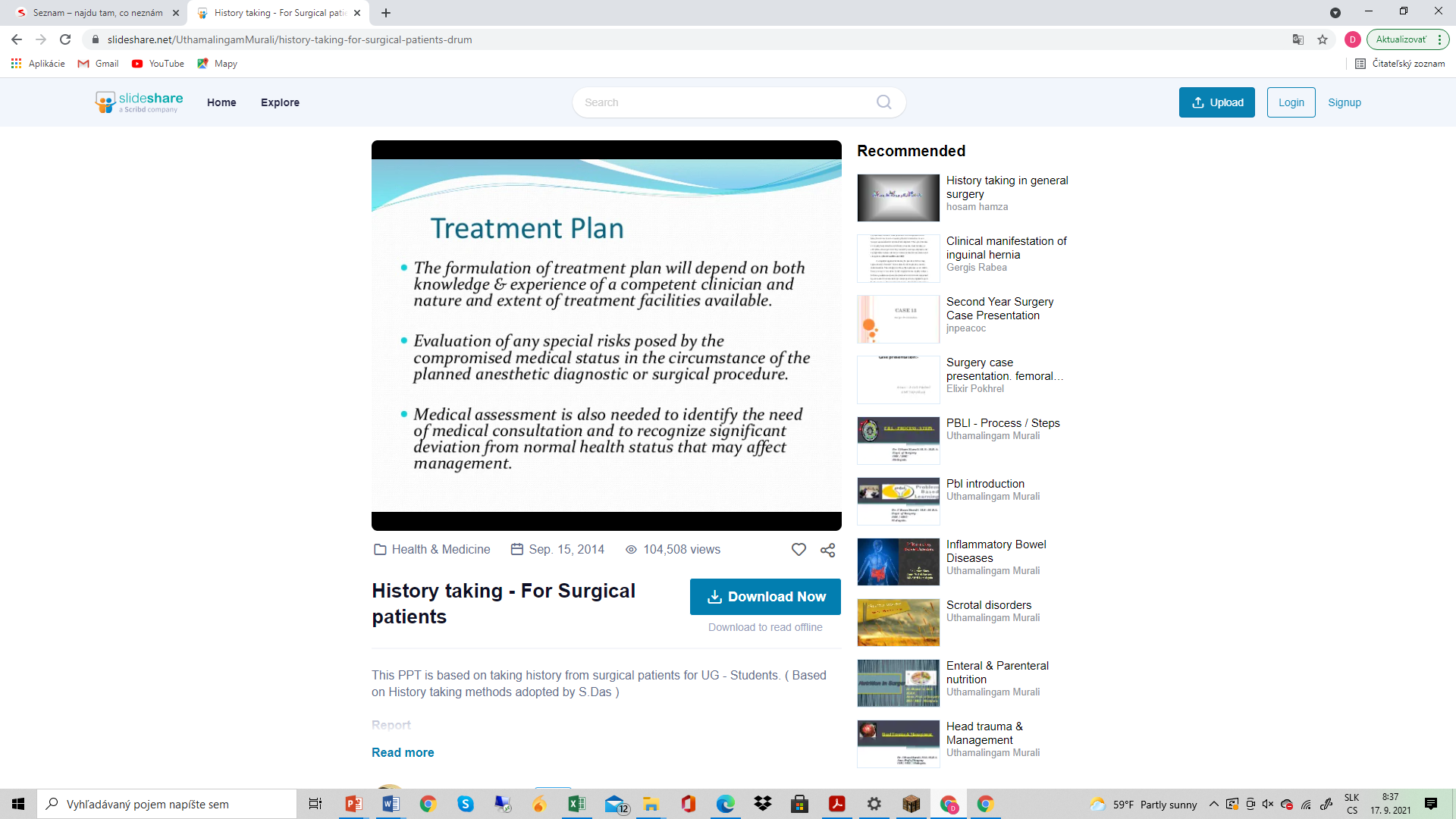 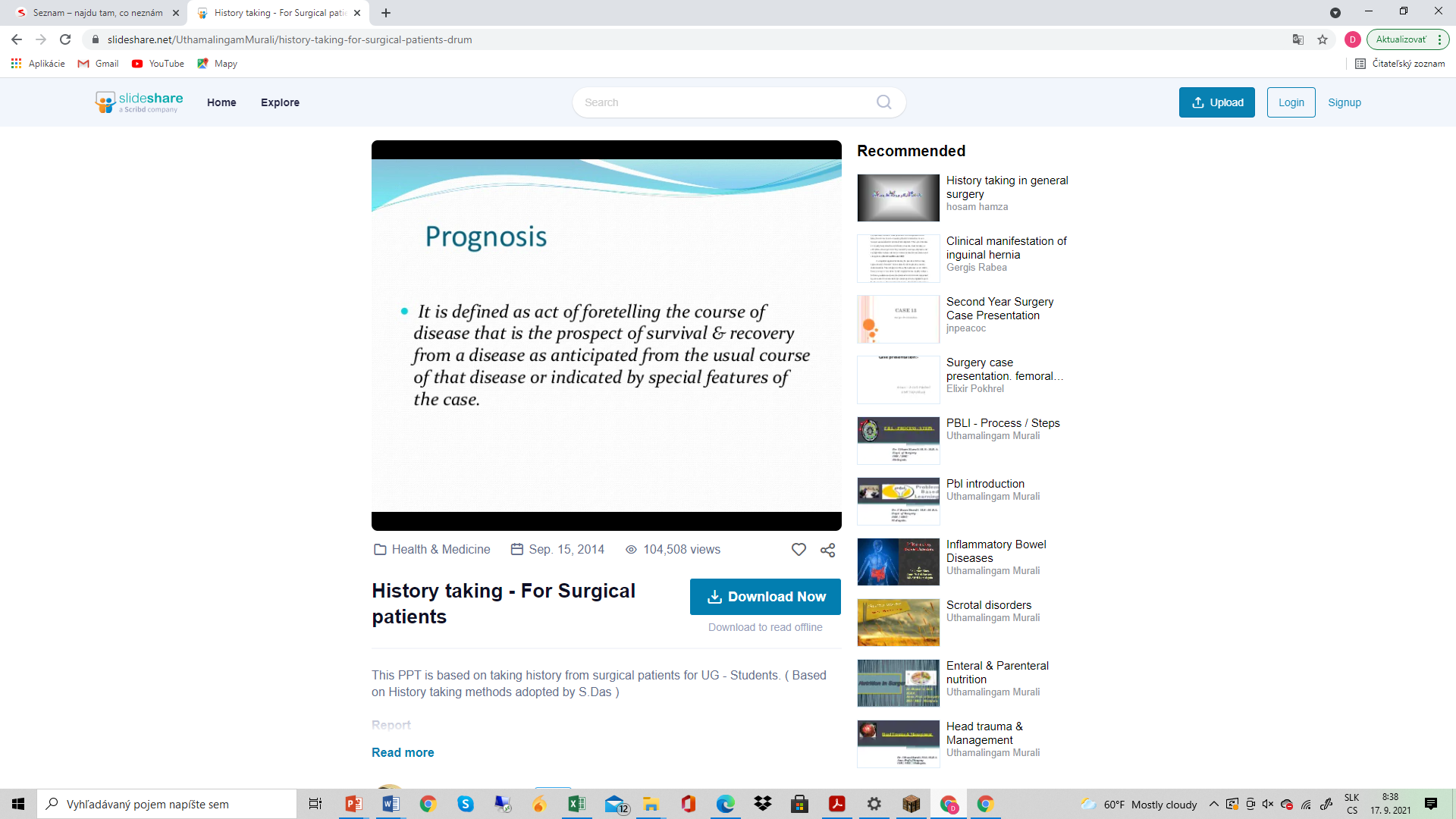 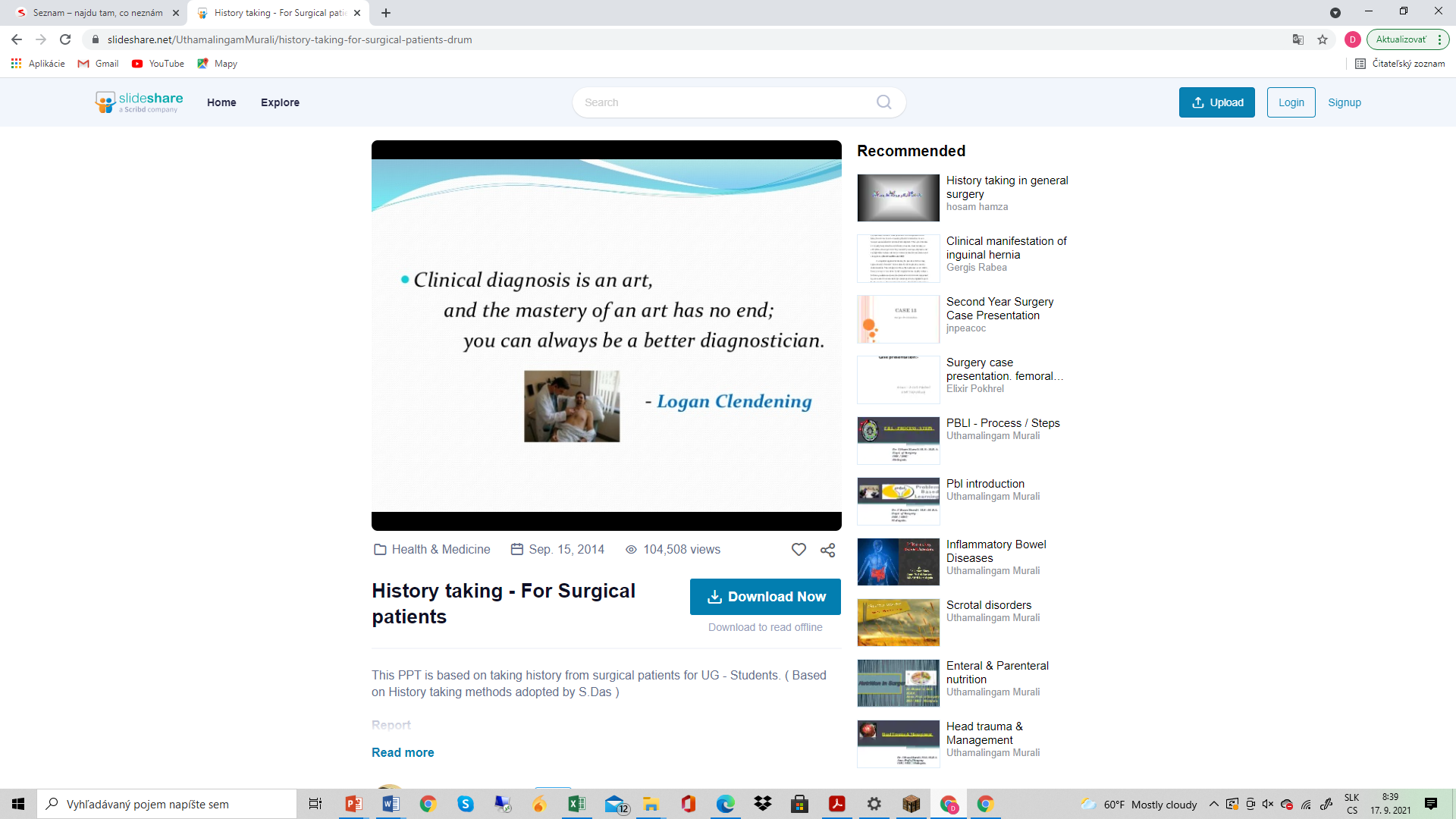